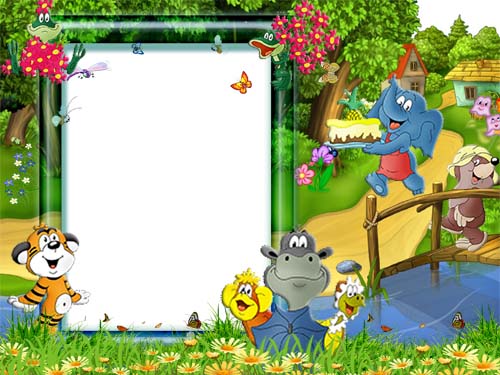 Школа
вежливости
Работу выполнила Филатова Е. В. Учитель начальных классов МБОУ СОШ №4 г Навашино
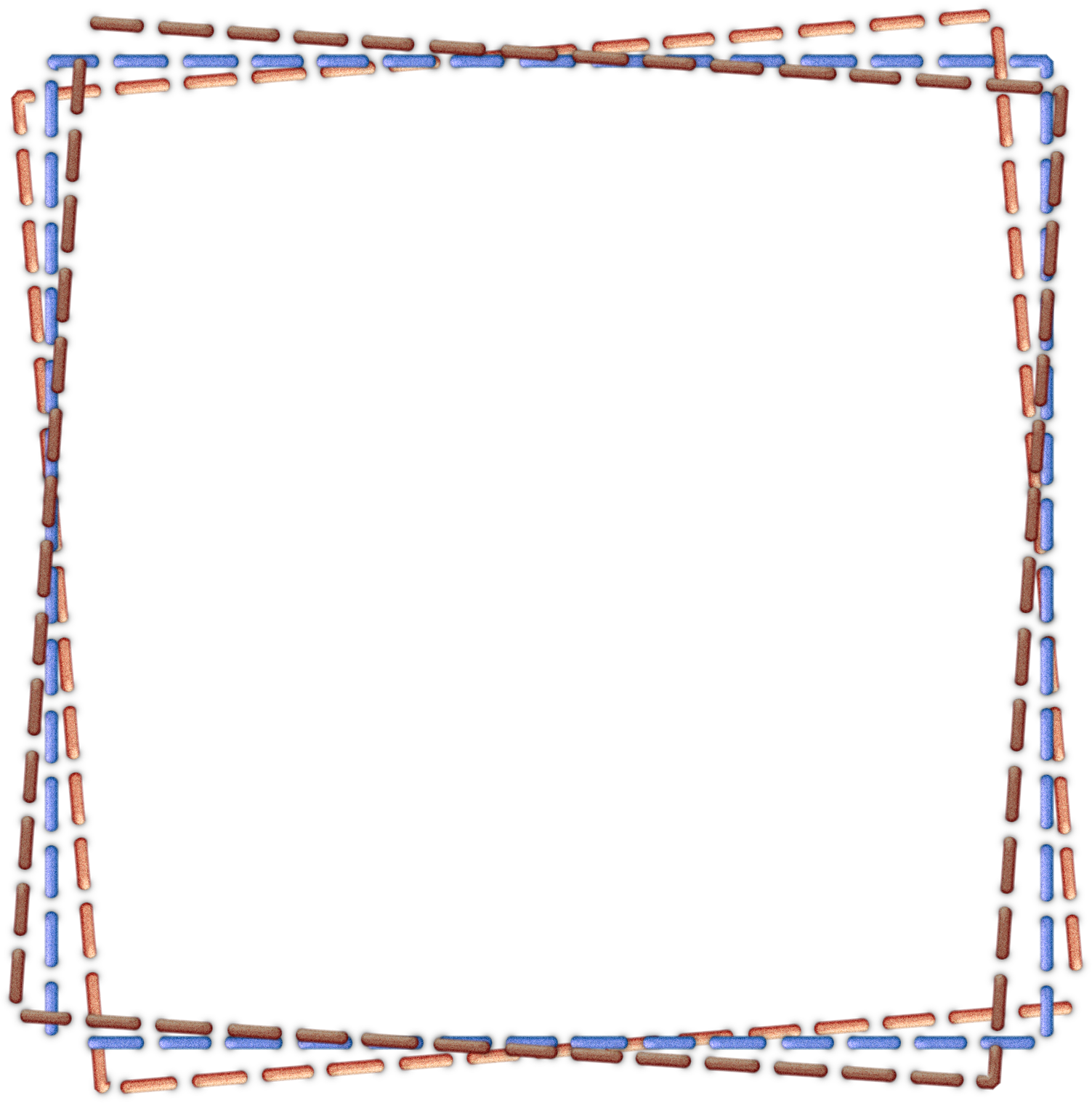 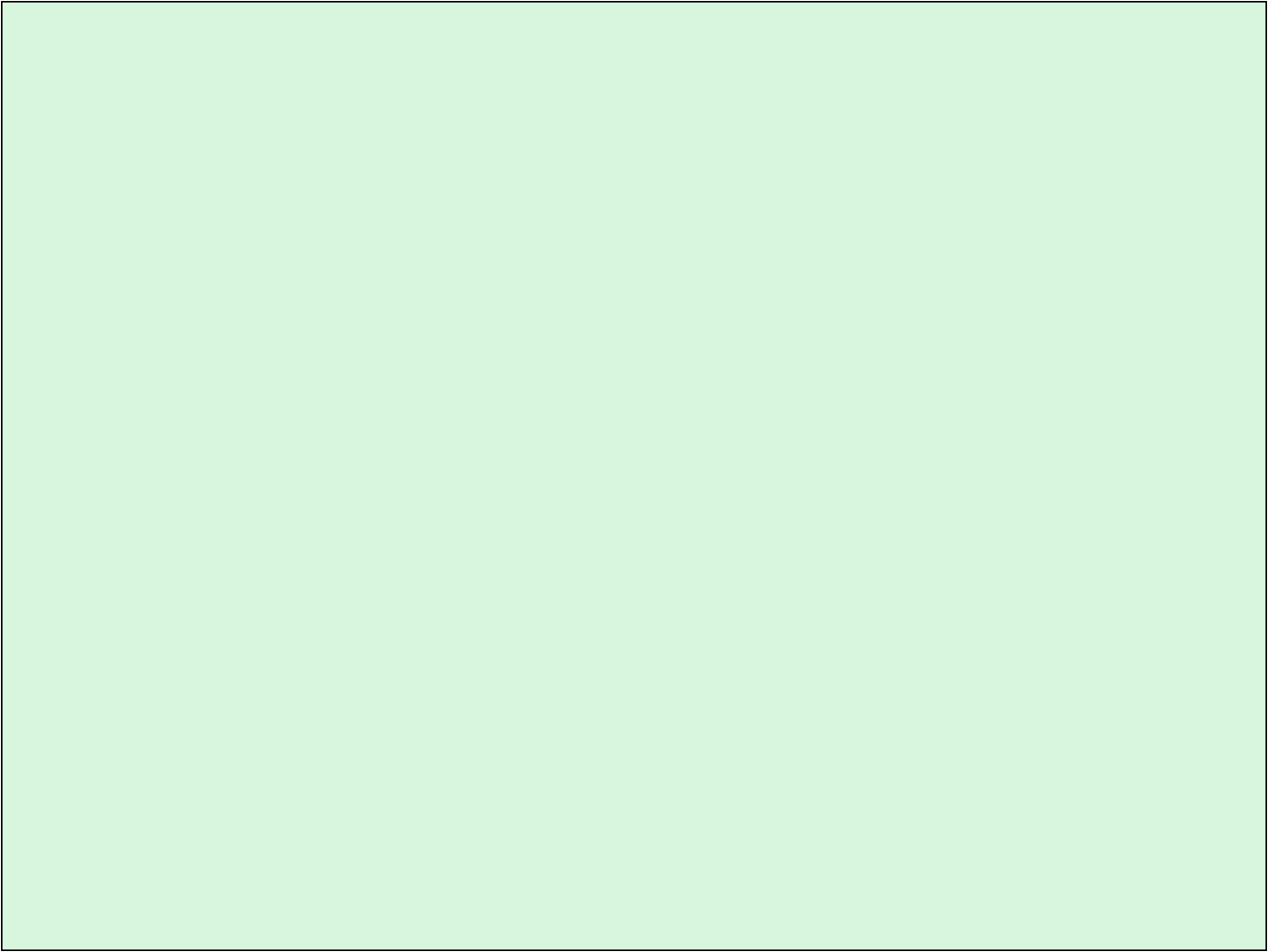 Доскажи словечко:
Спасибо
До свидания
Здравствуйте
Добрый день
Прости, пожалуйста
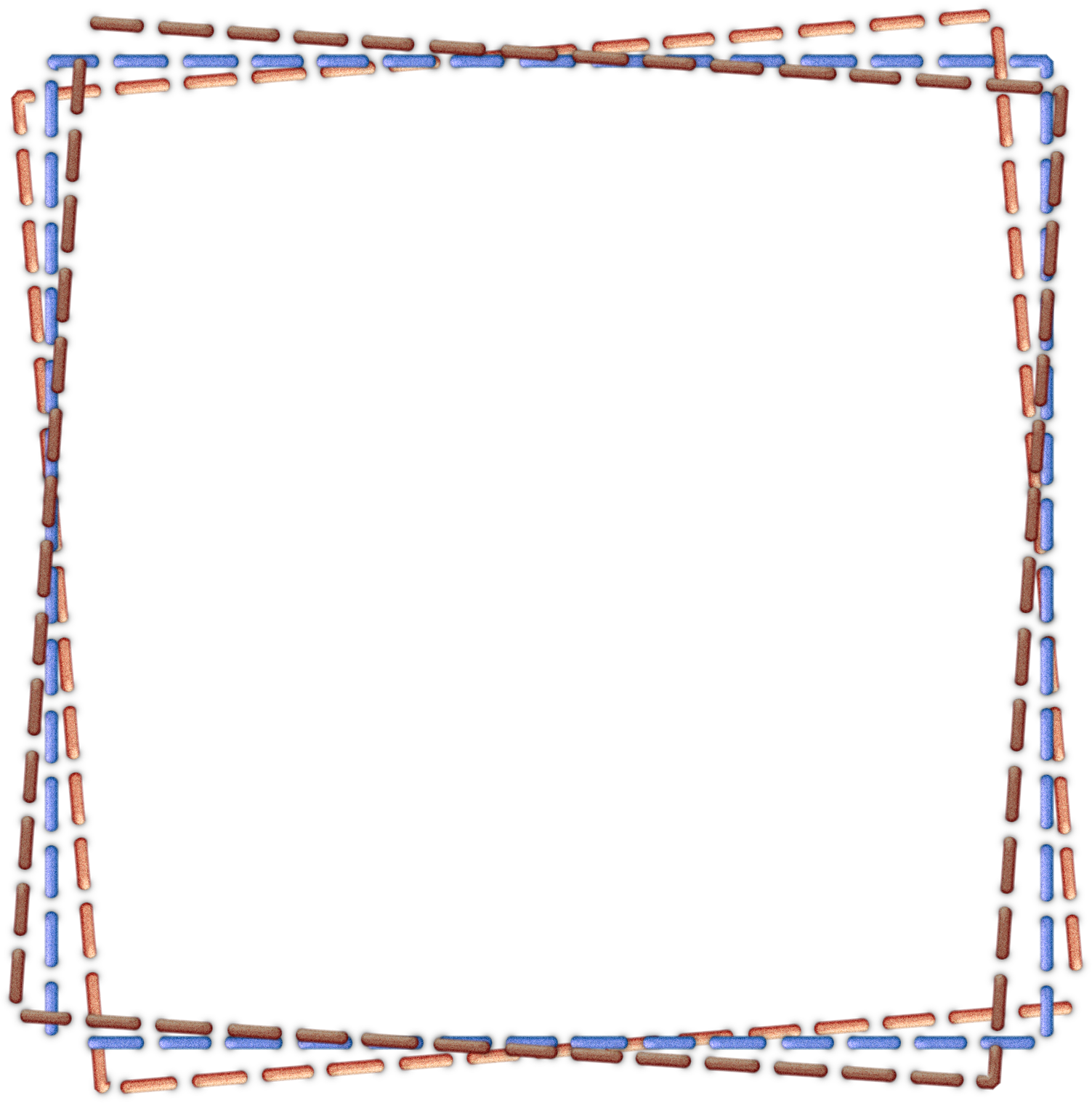 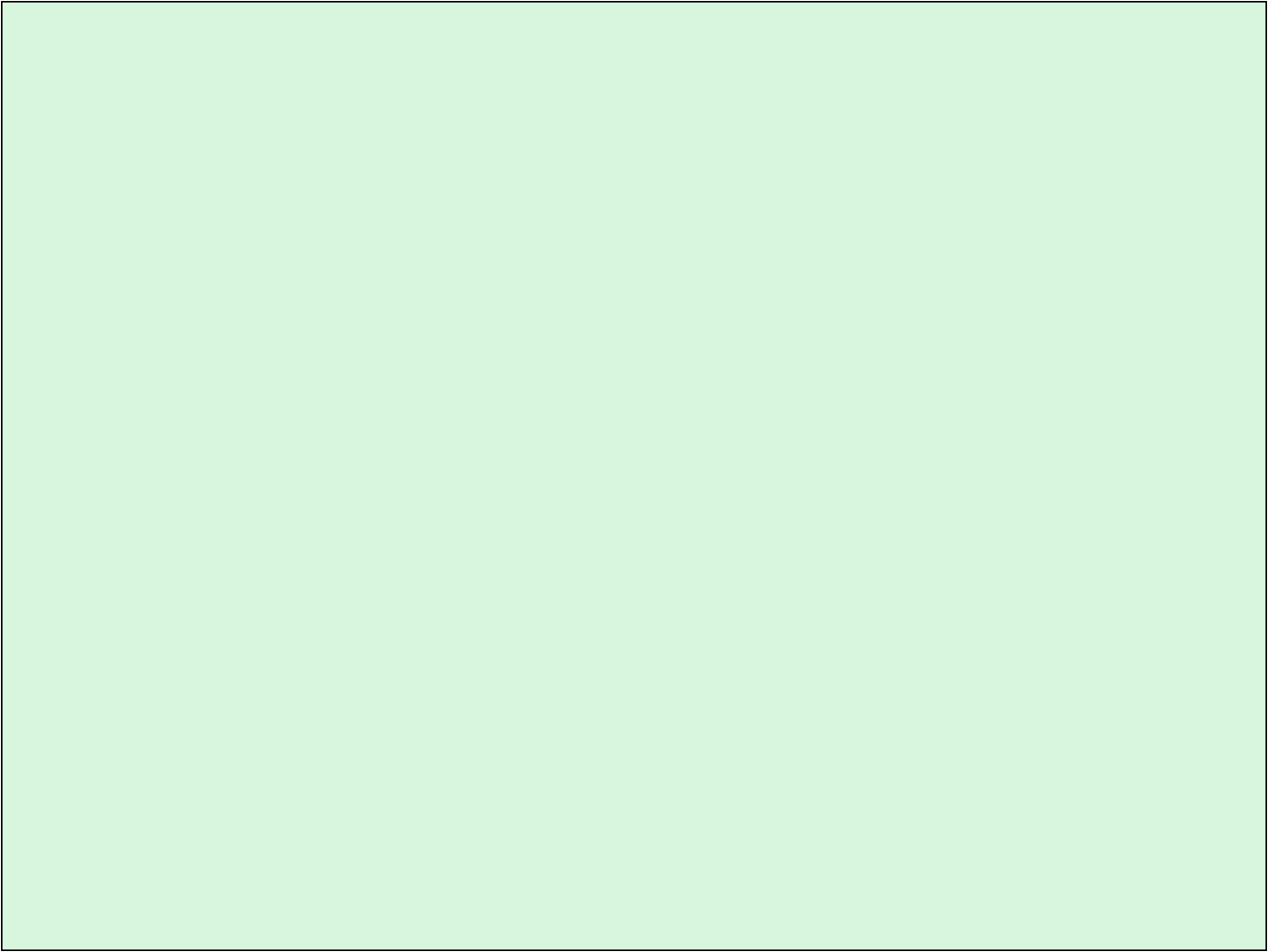 Правила вежливости:
Ежели вы вежливы,
И к совести не глухи,
Вы место без протеста
Уступите старушке.
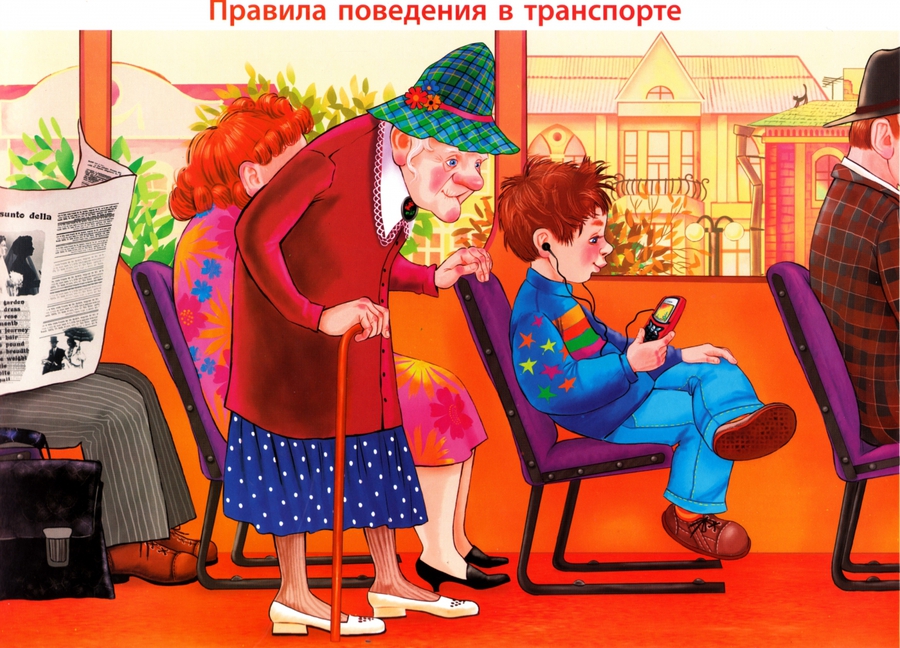 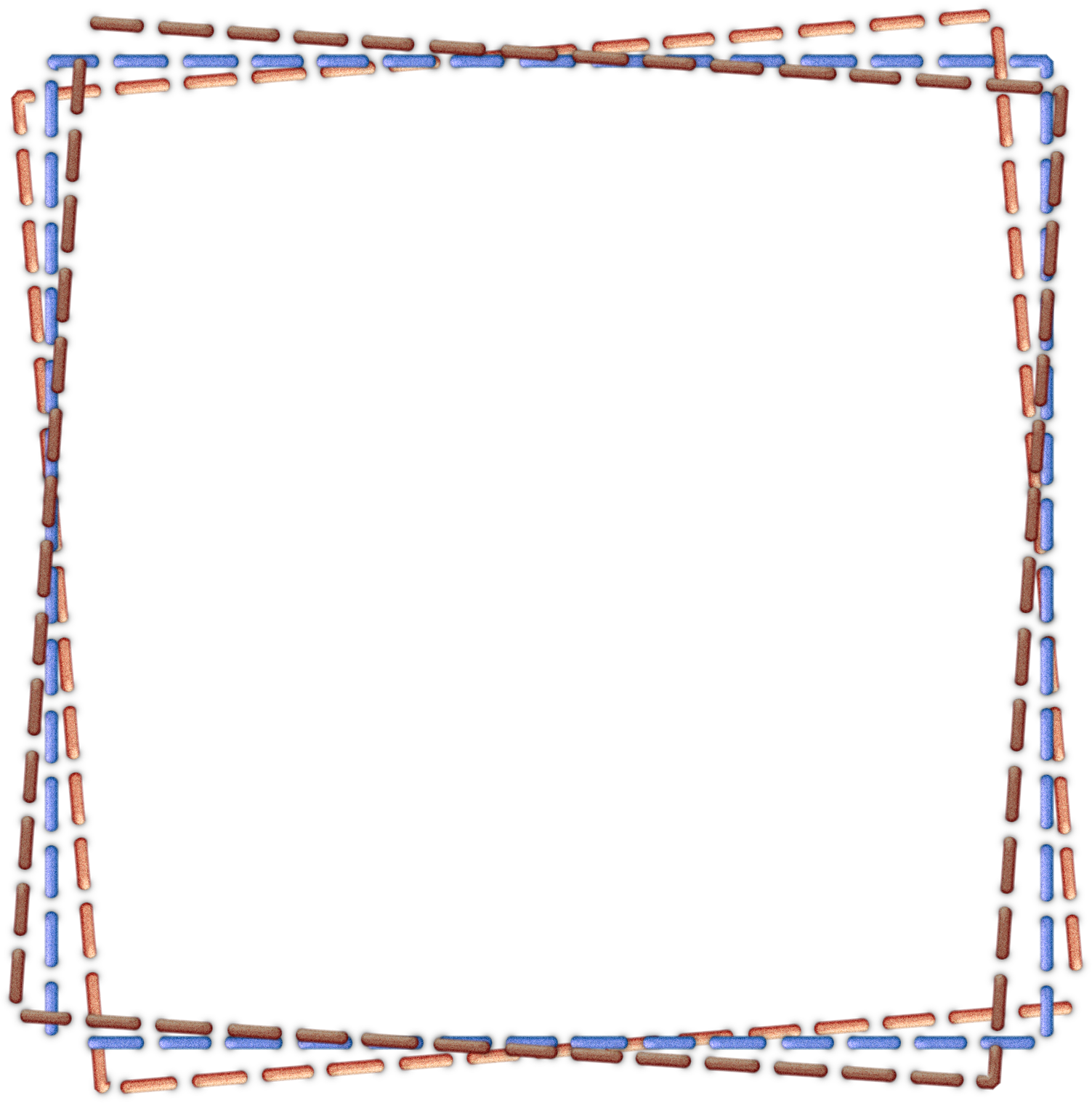 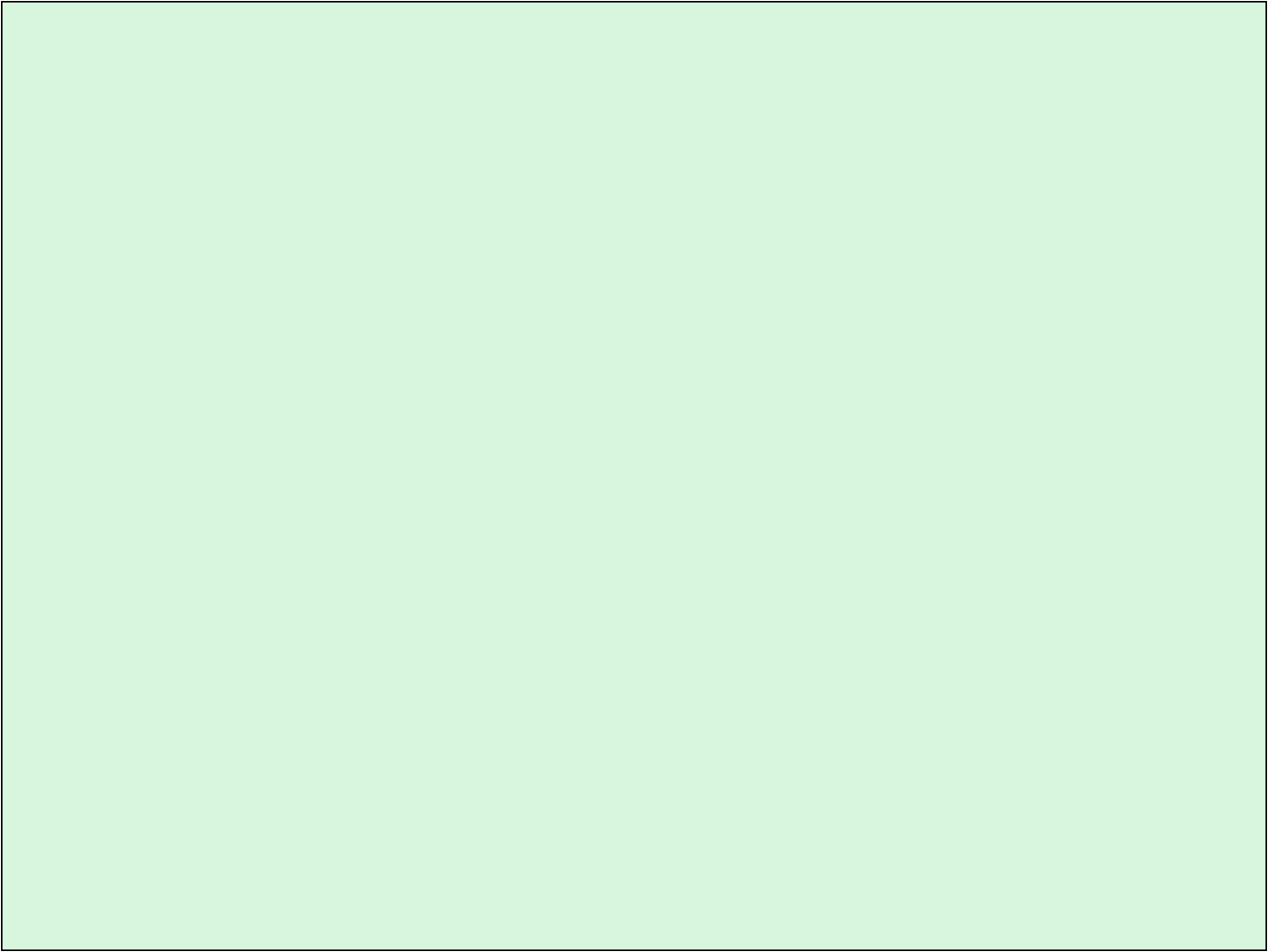 Ежели вы вежливы,
В душе, а не для виду,
В троллейбус вы поможете
Взобраться инвалиду.
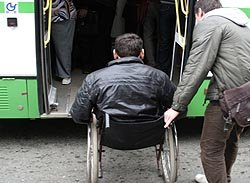 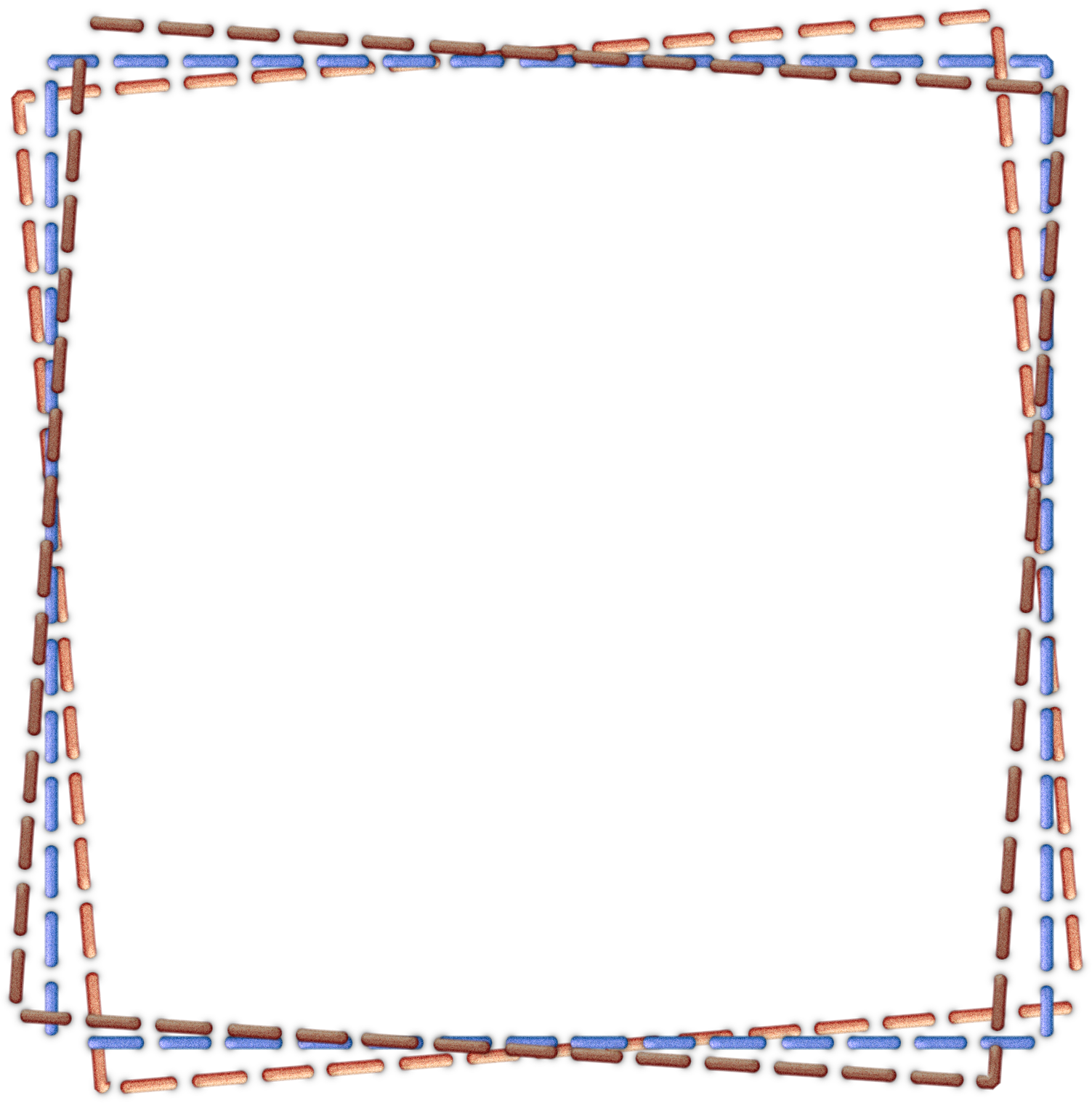 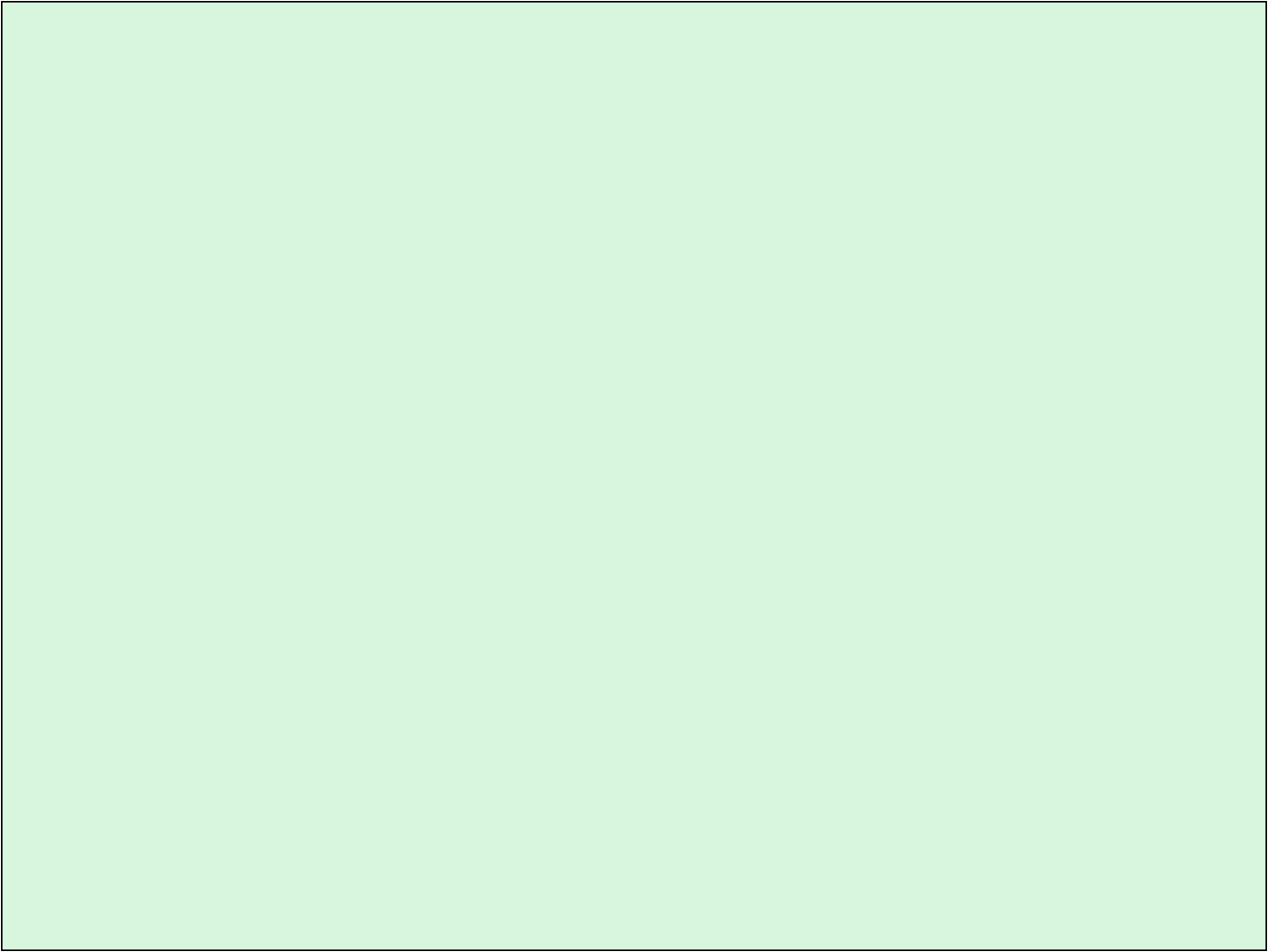 И ежели вы вежливы,
То, сидя на уроке,
Не будете с товарищем
Трещать, как две сороки.
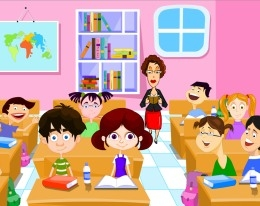 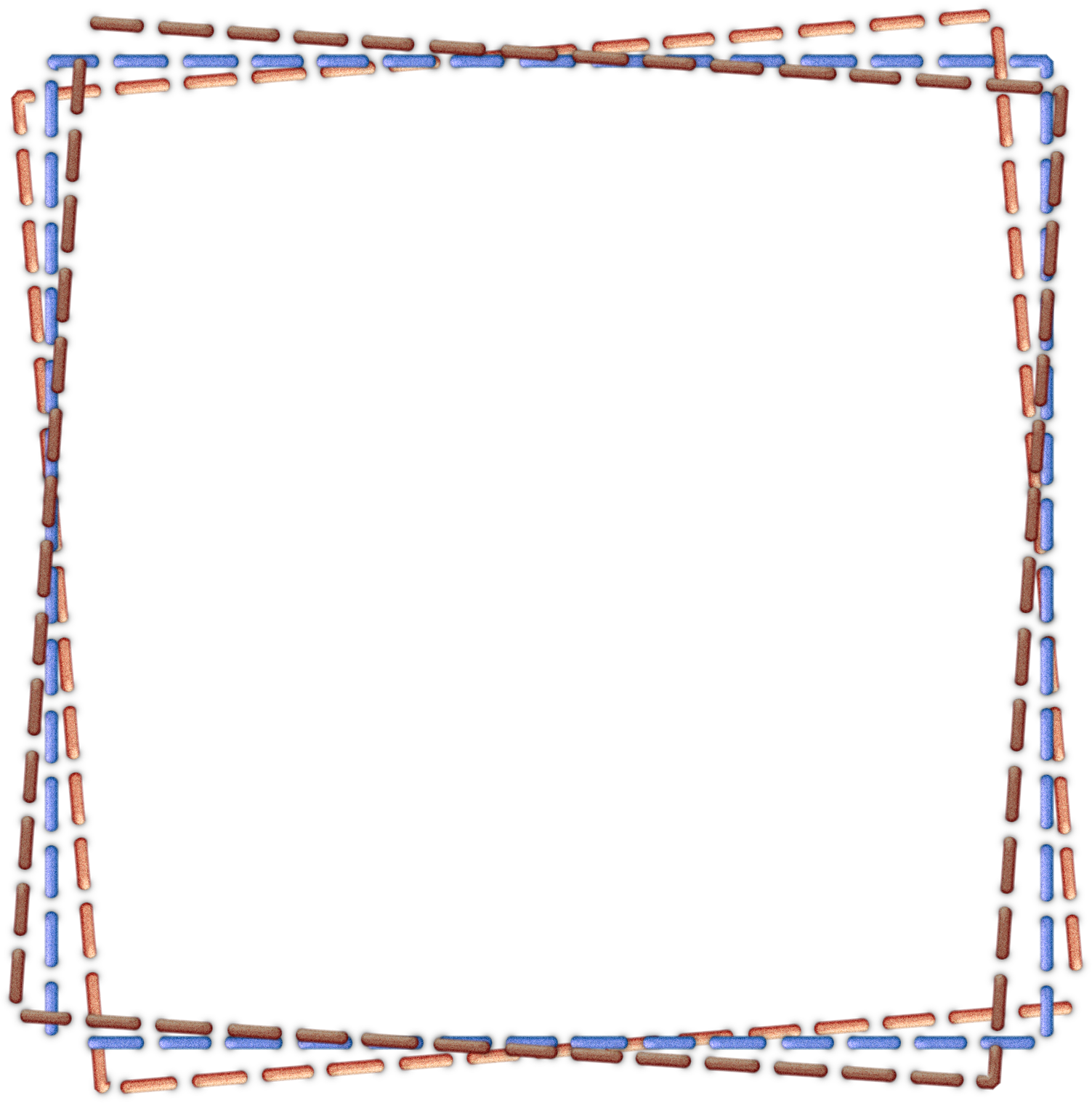 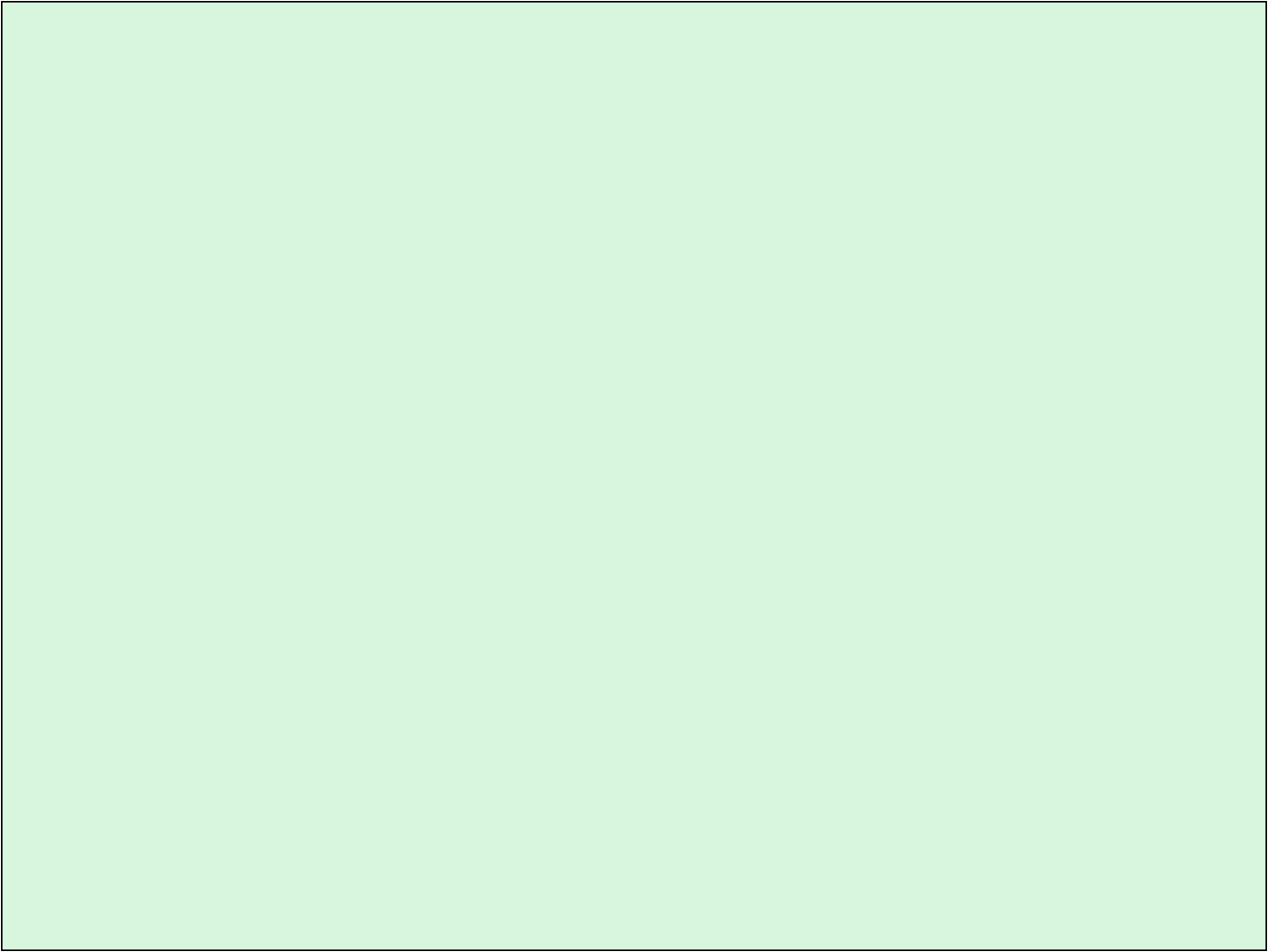 И ежели вы вежливы,
Поможете вы маме,
И помощь ей предложите
Без просьбы – то есть сами!
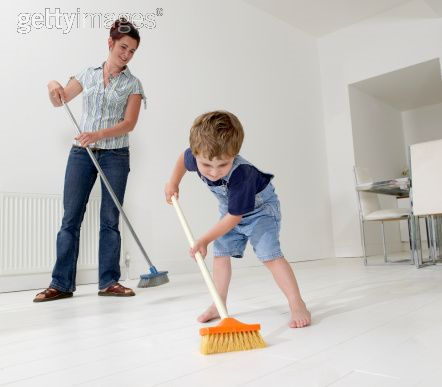 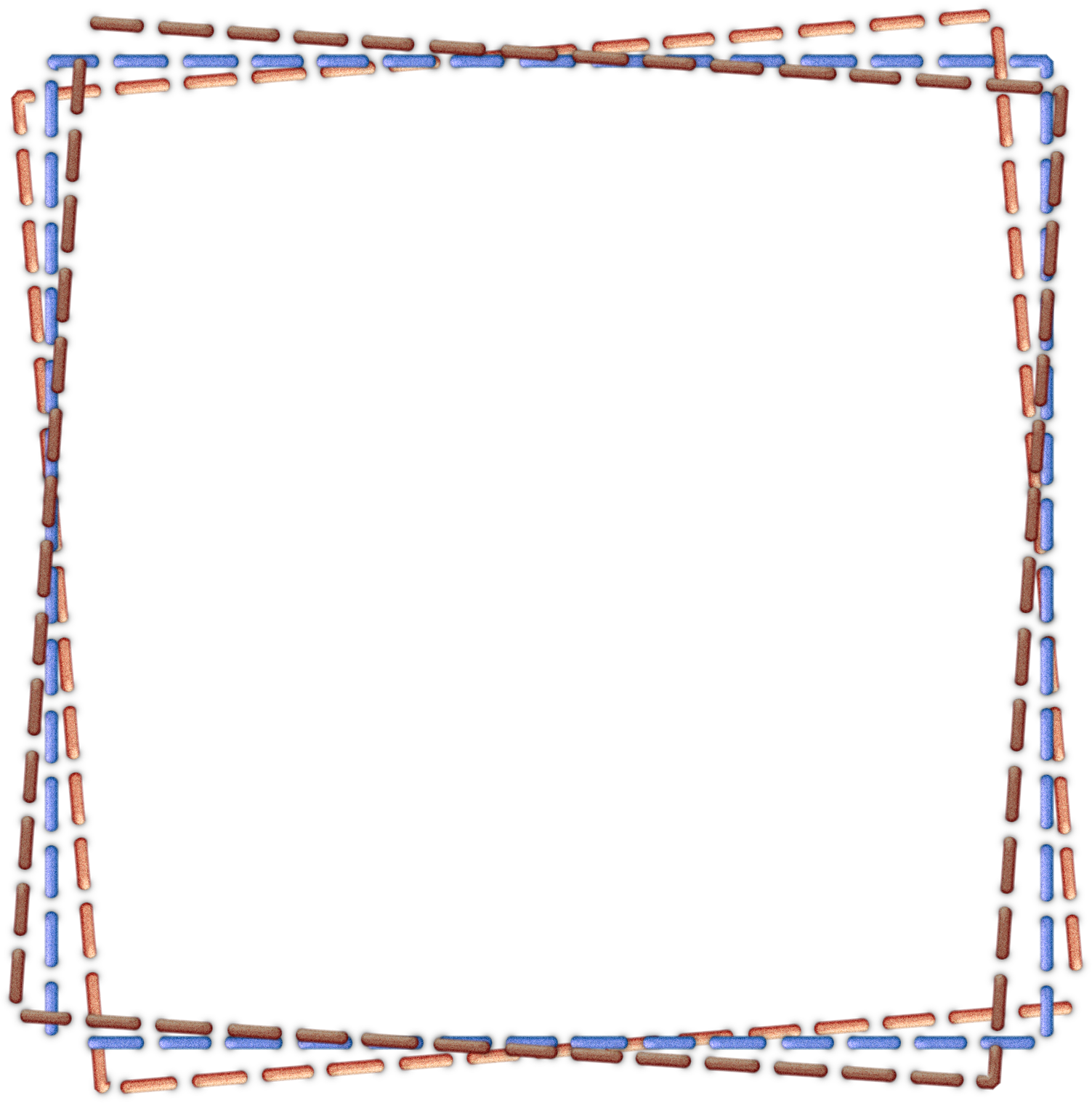 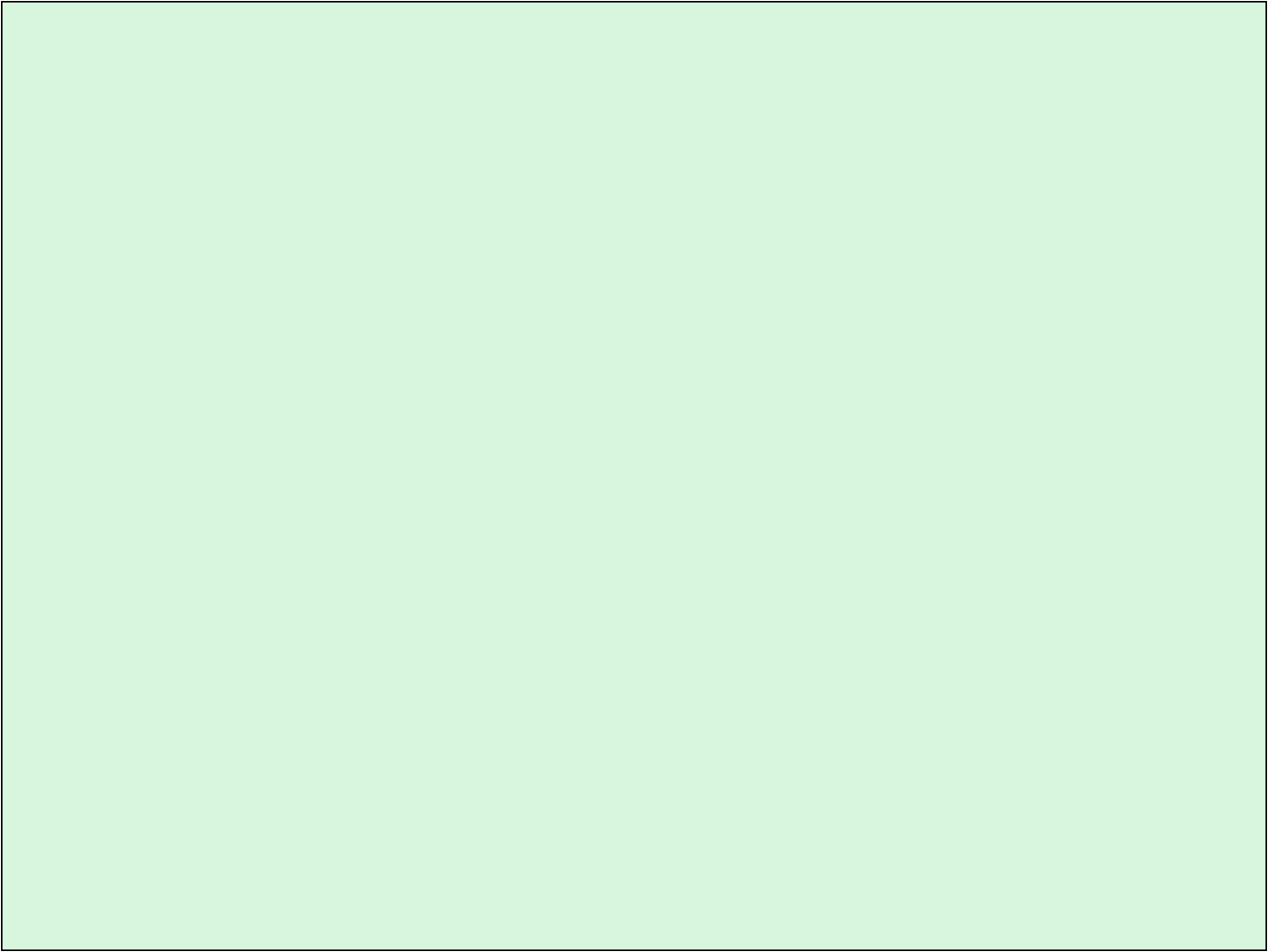 И ежели вы вежливы,
То в разговоре с тётей,
И с дедушкой, и бабушкой
Вы их не перебьёте.
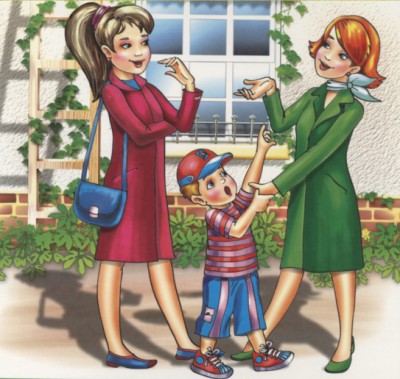 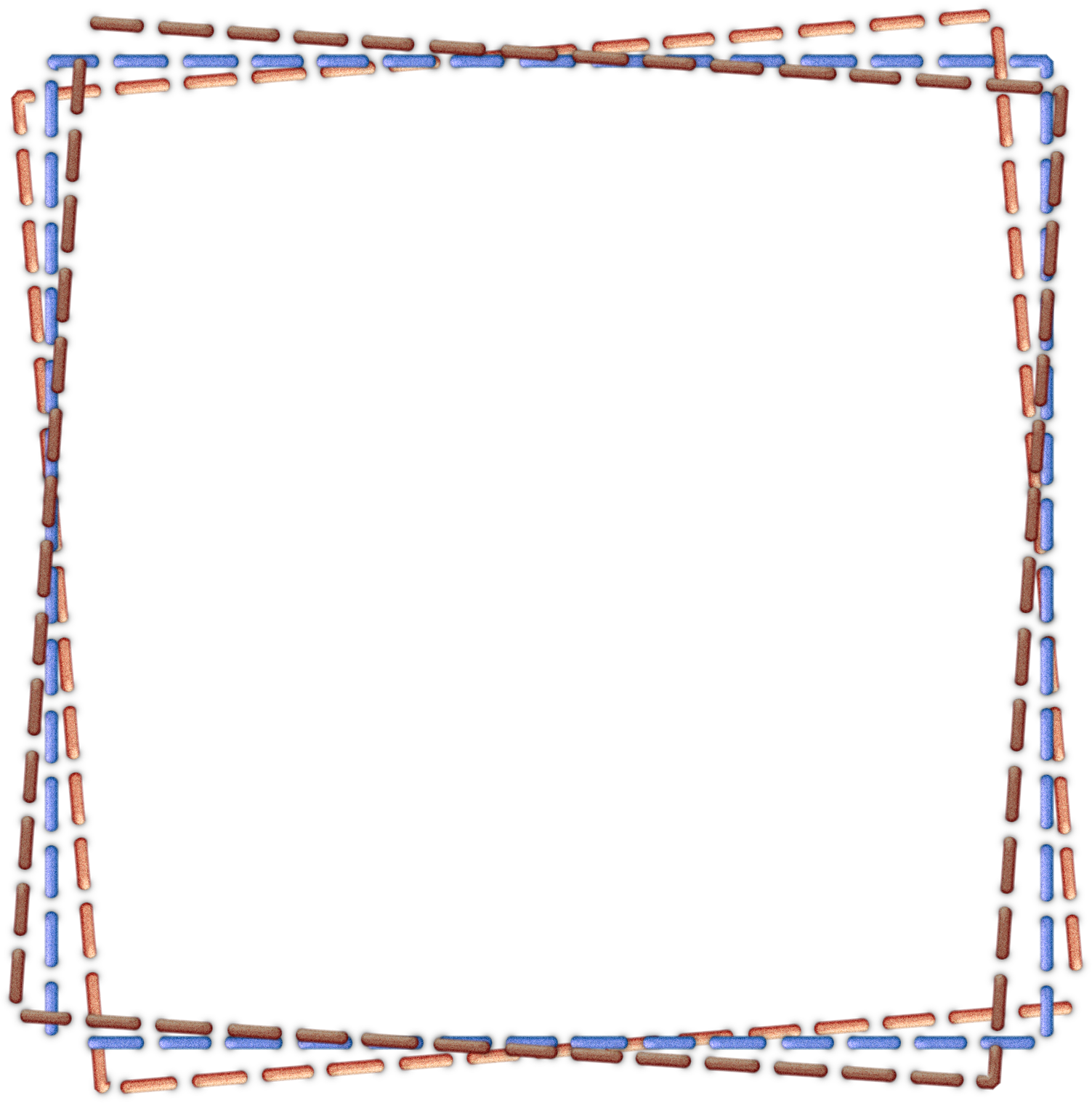 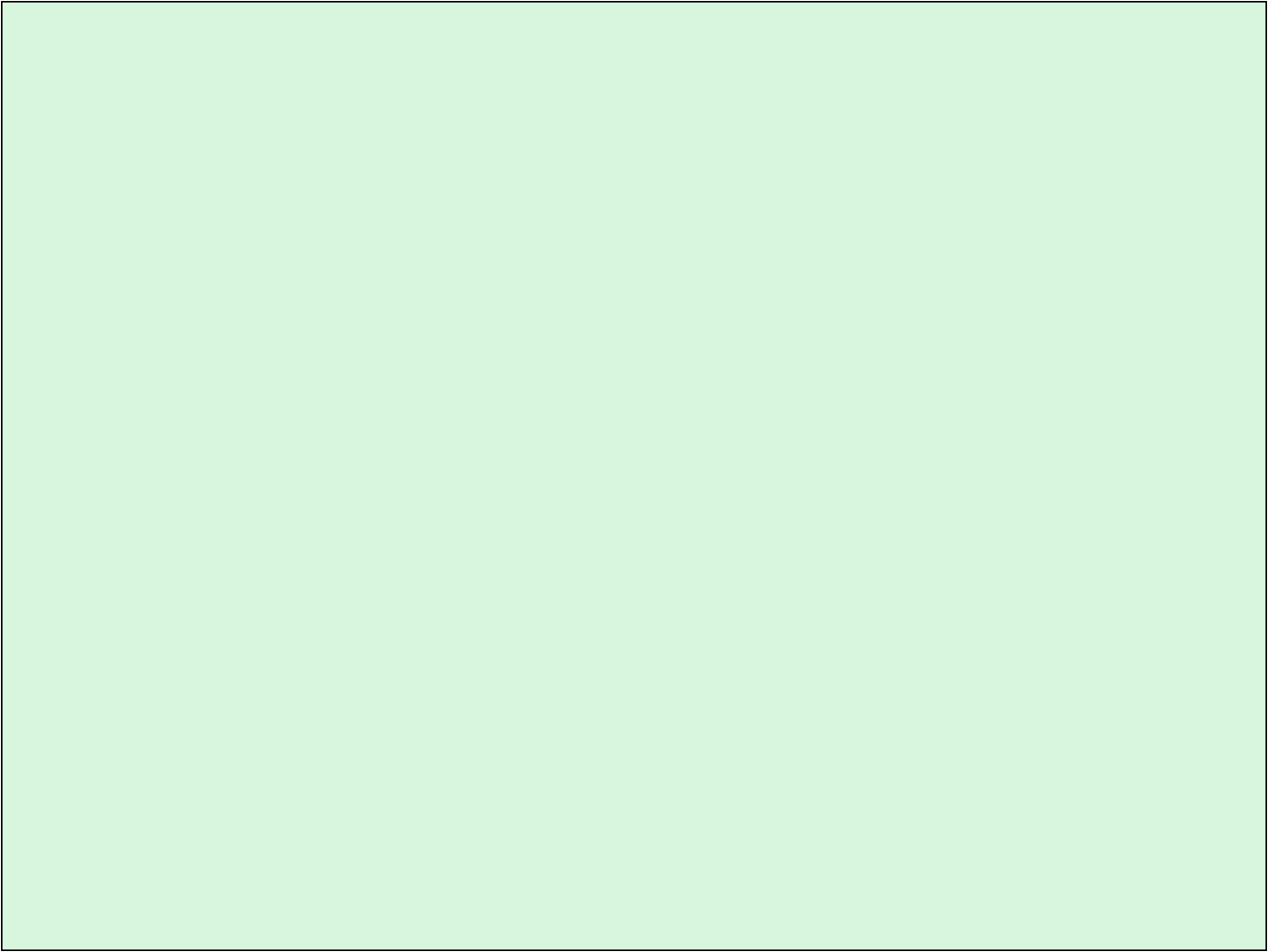 И ежели вы вежливы,
На тех, кто послабее,
Вы нападать не будете
Пред сильными робея.
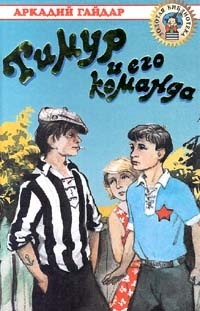 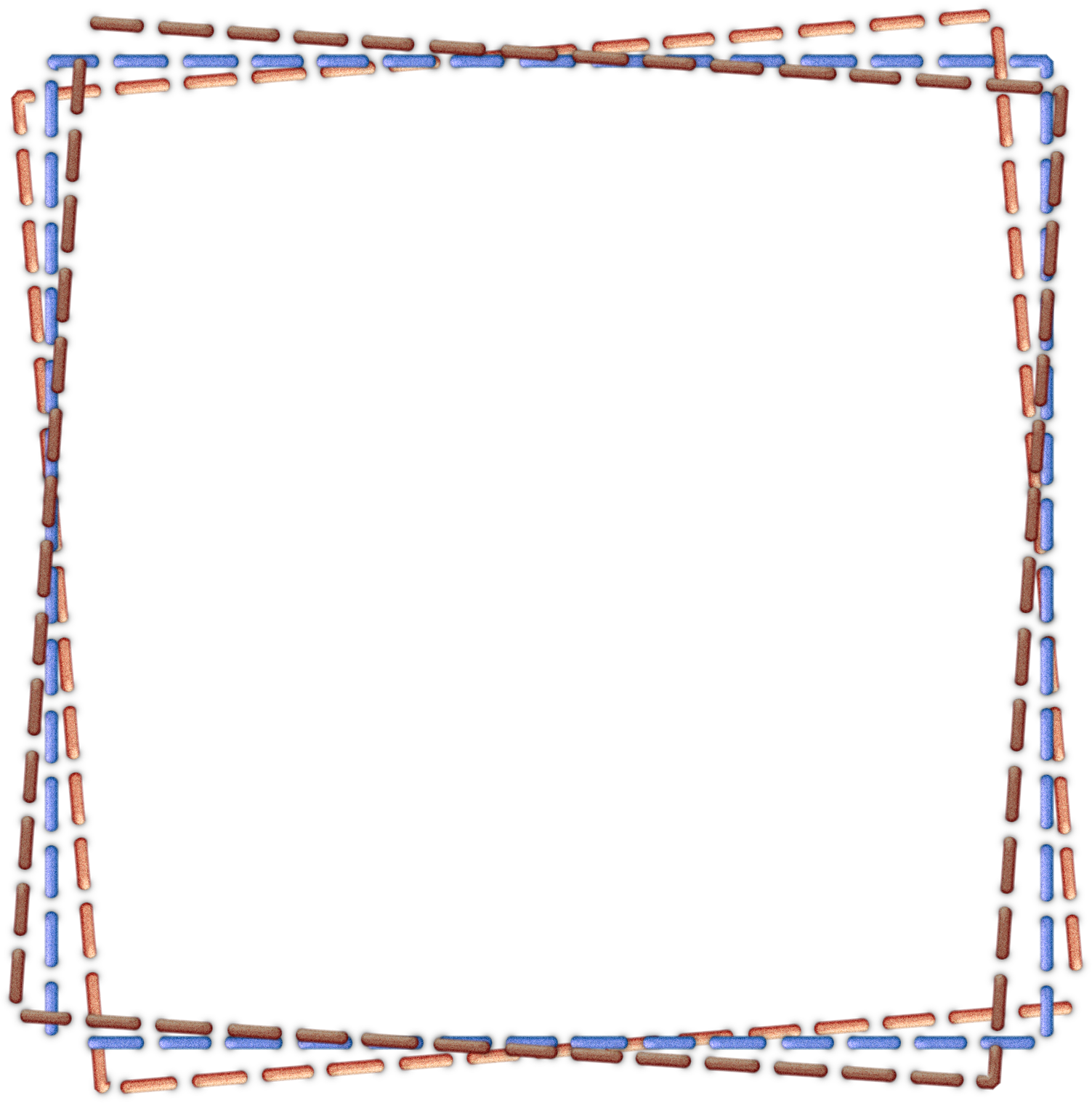 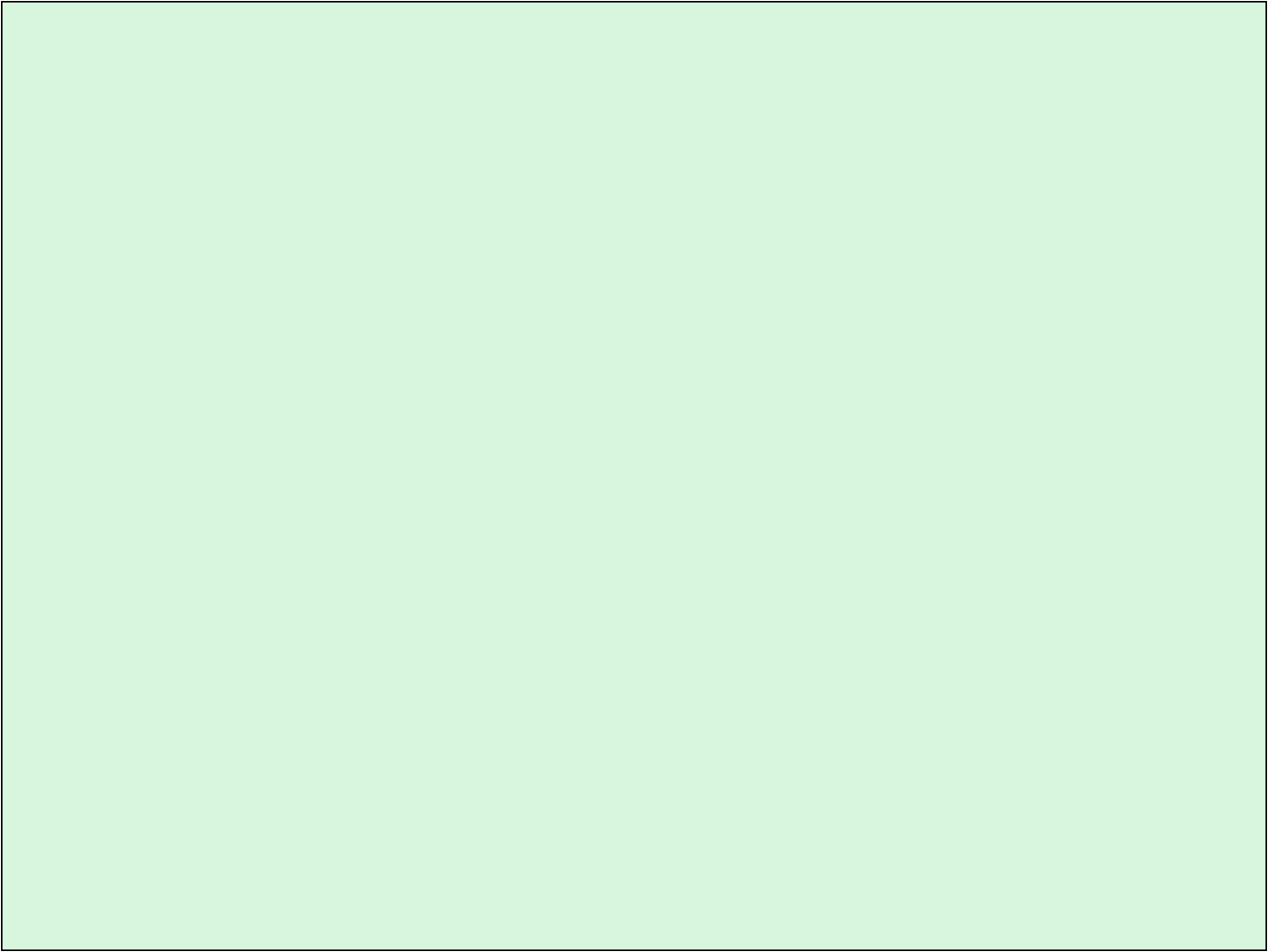 Проверь себя
Поддразнивать и задираться
хорошо
плохо
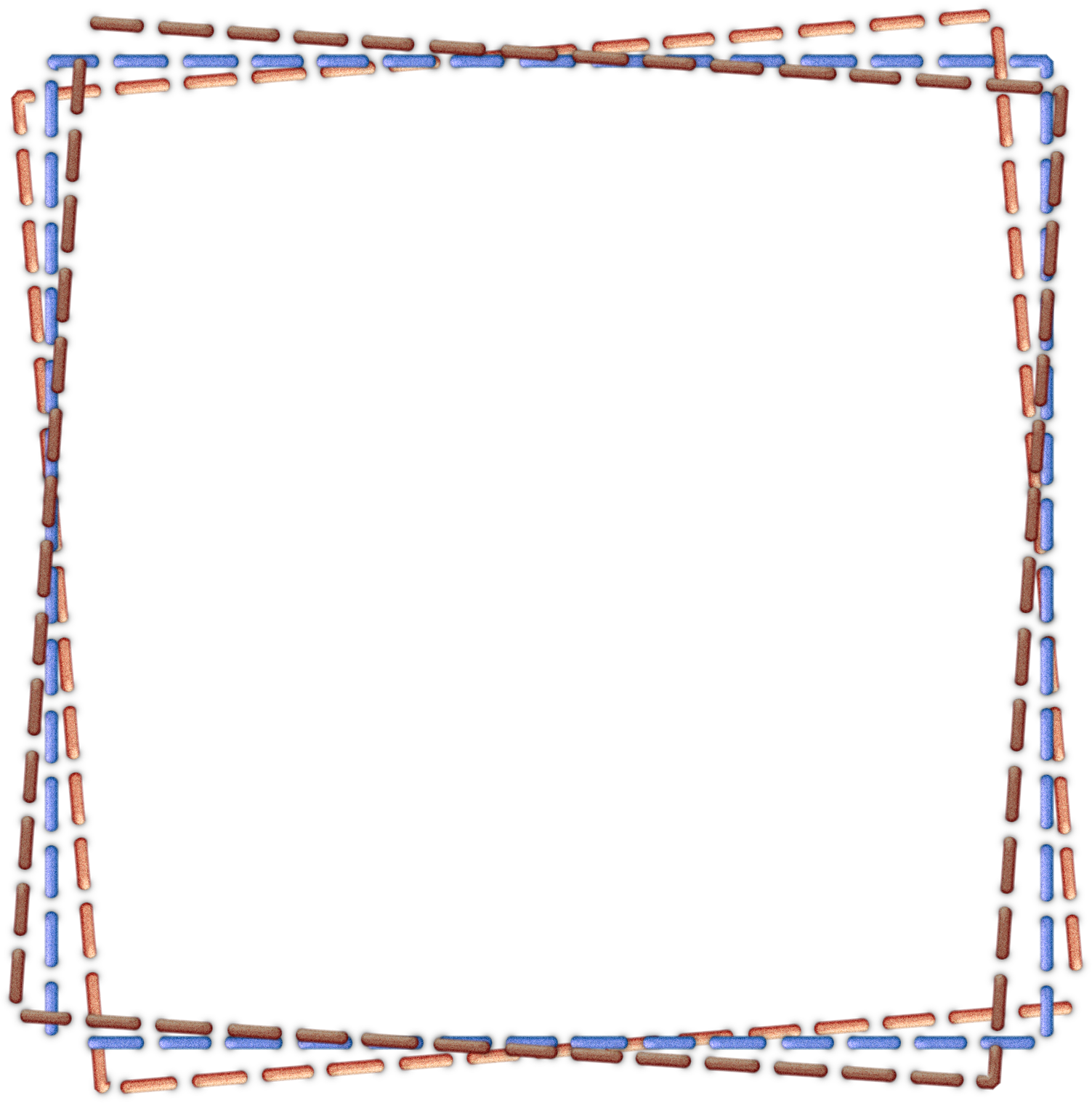 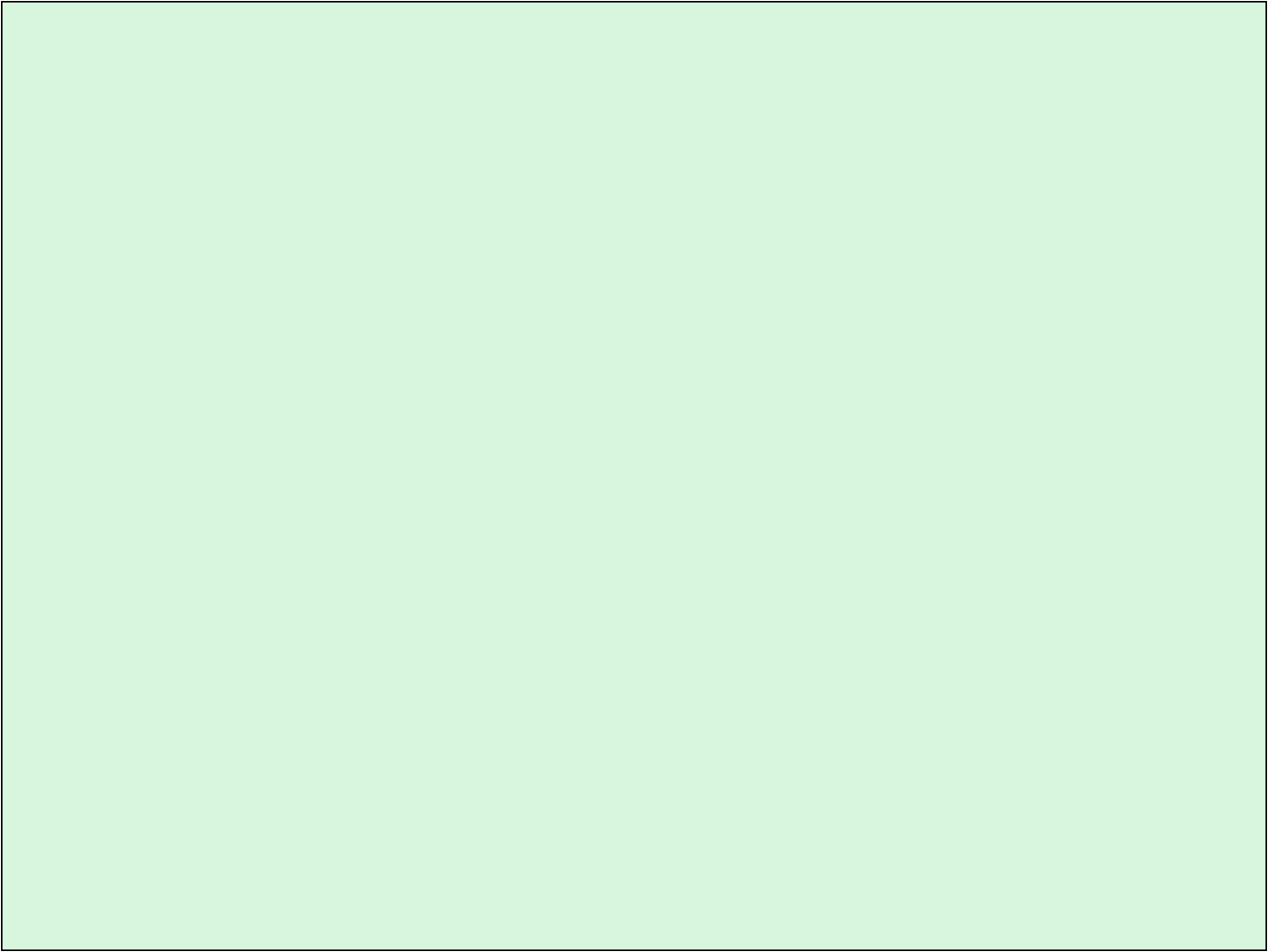 Быть опрятным и чистоплотным
хорошо
плохо
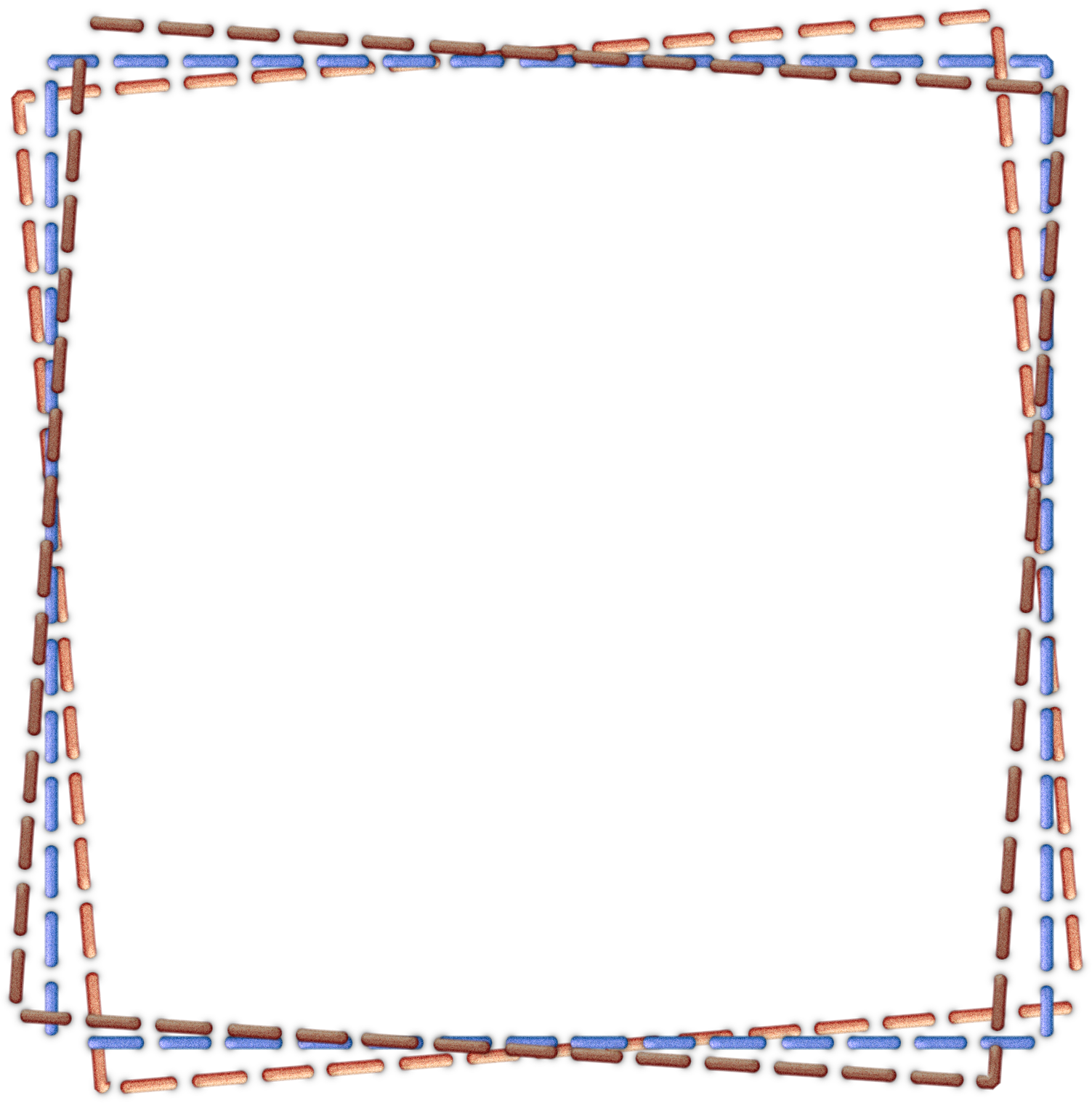 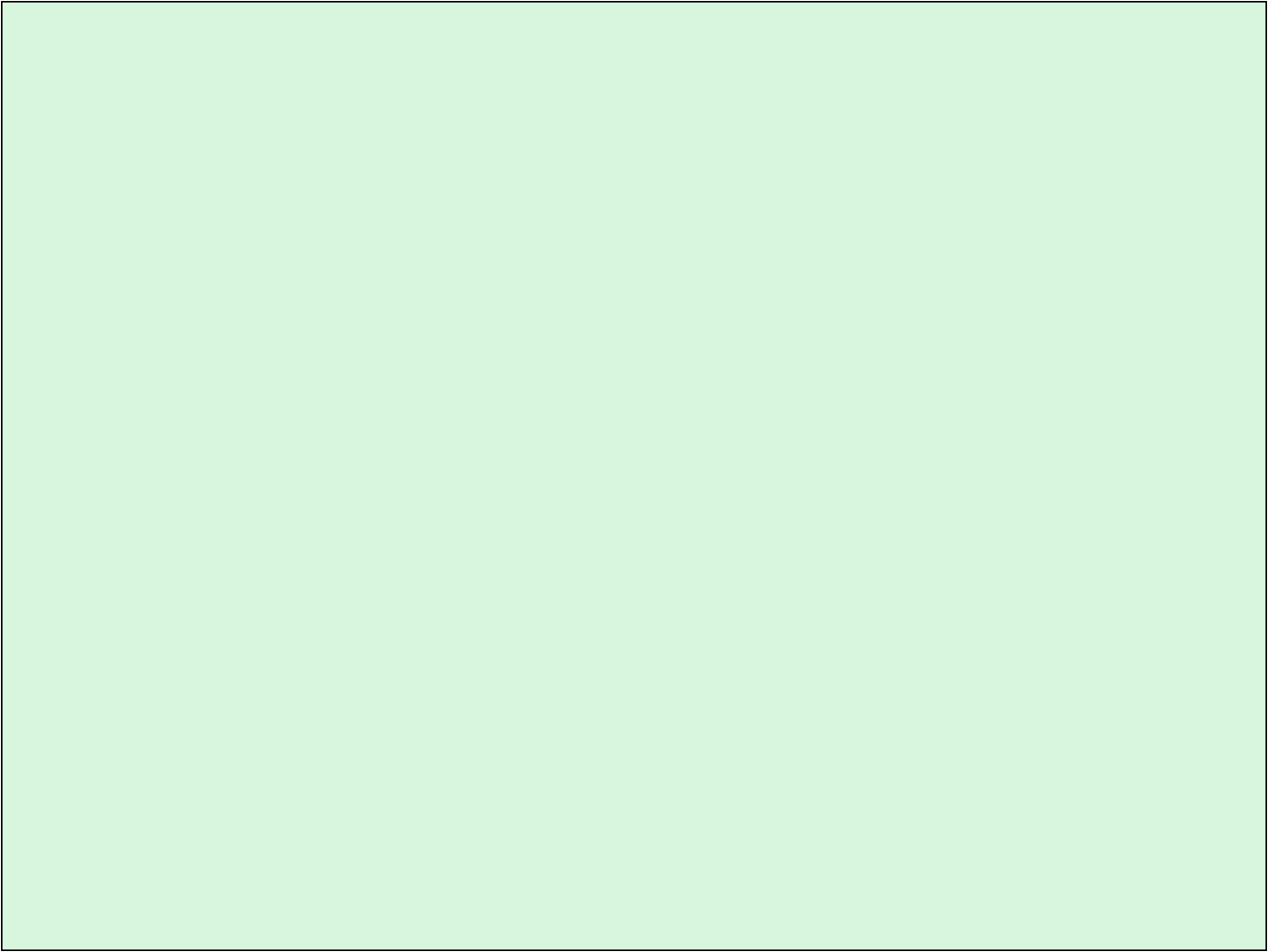 Плеваться
хорошо
плохо
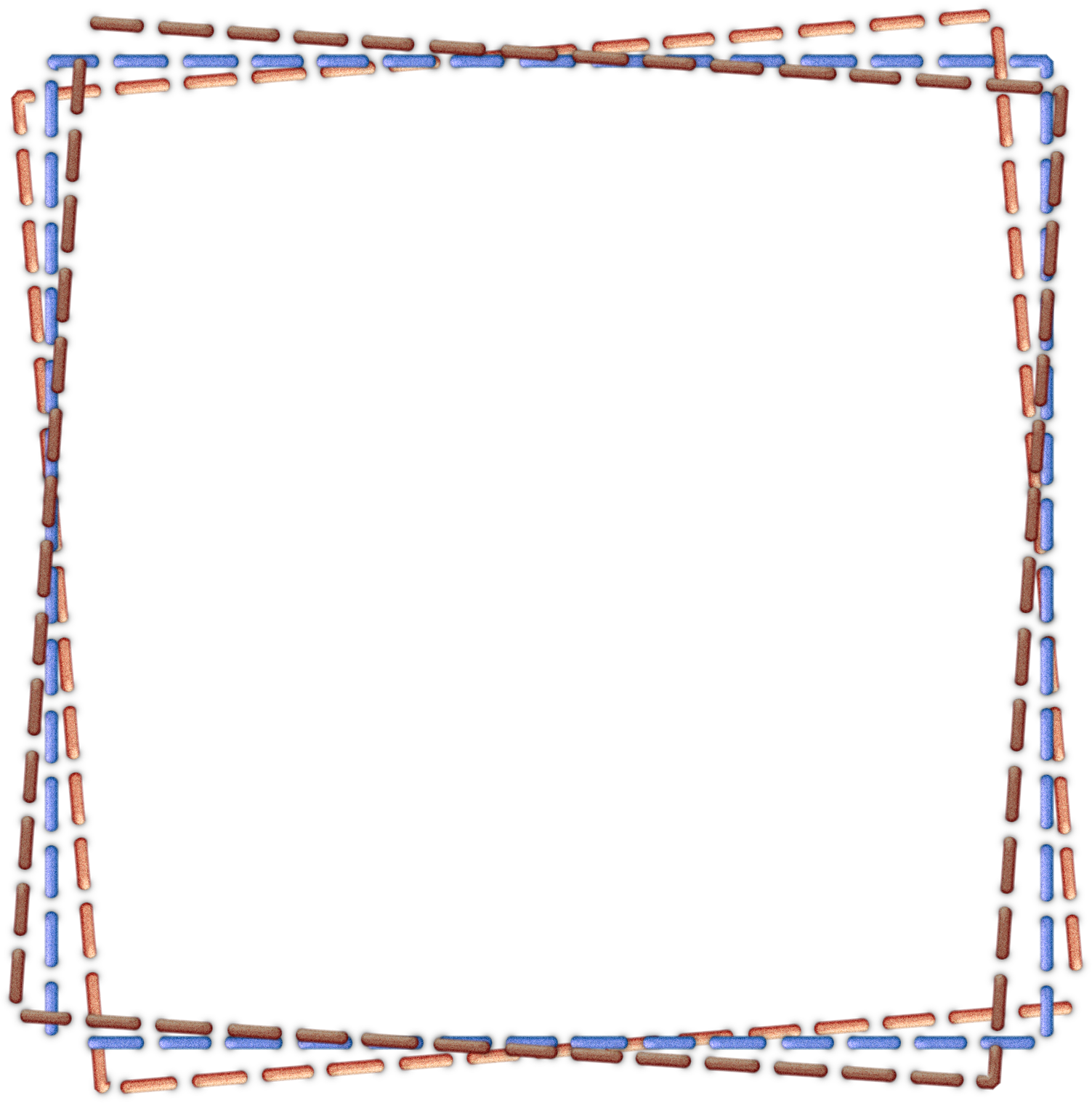 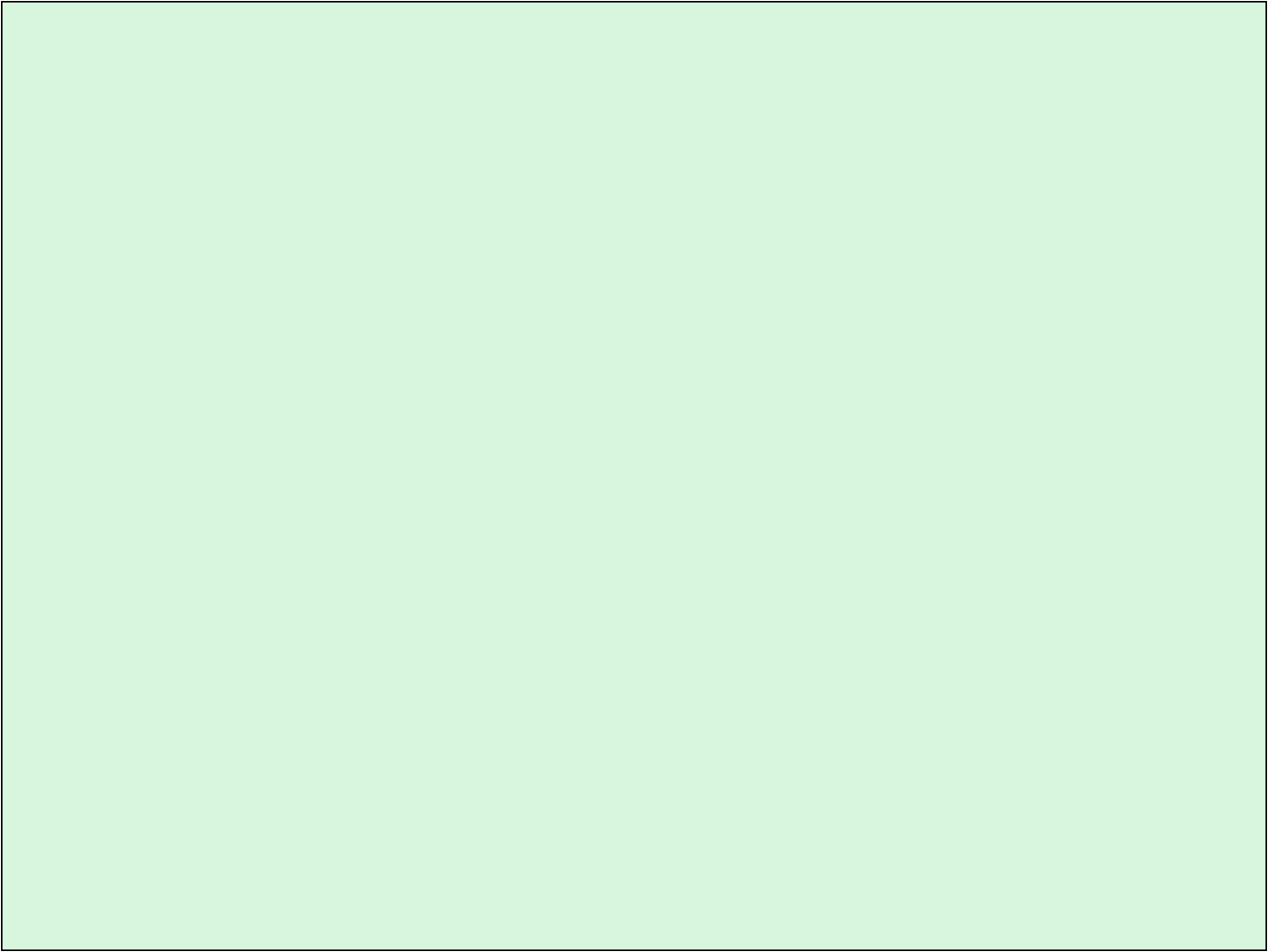 Постоянно жевать жвачку
хорошо
плохо
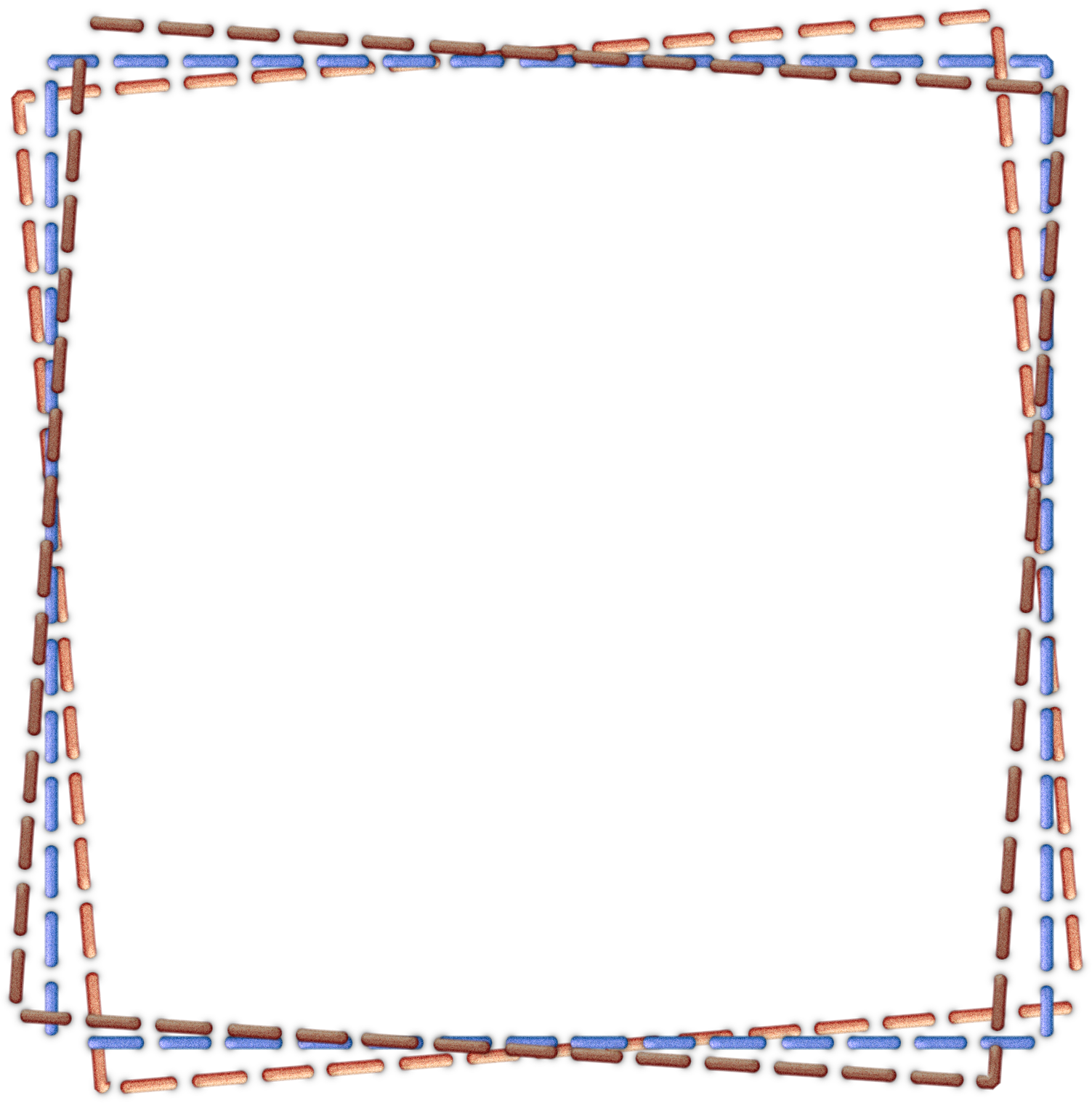 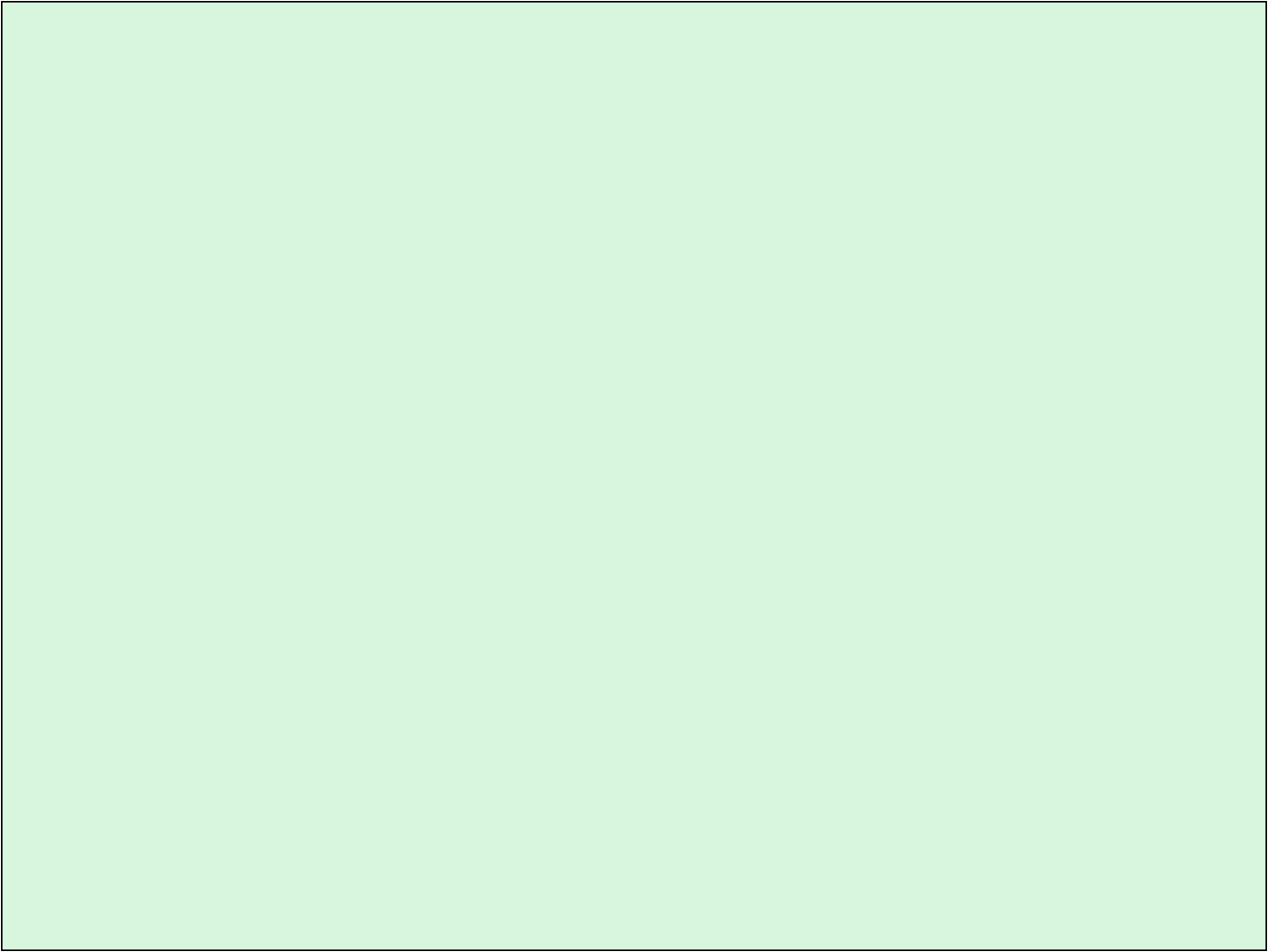 Слушать громкую музыку
хорошо
плохо
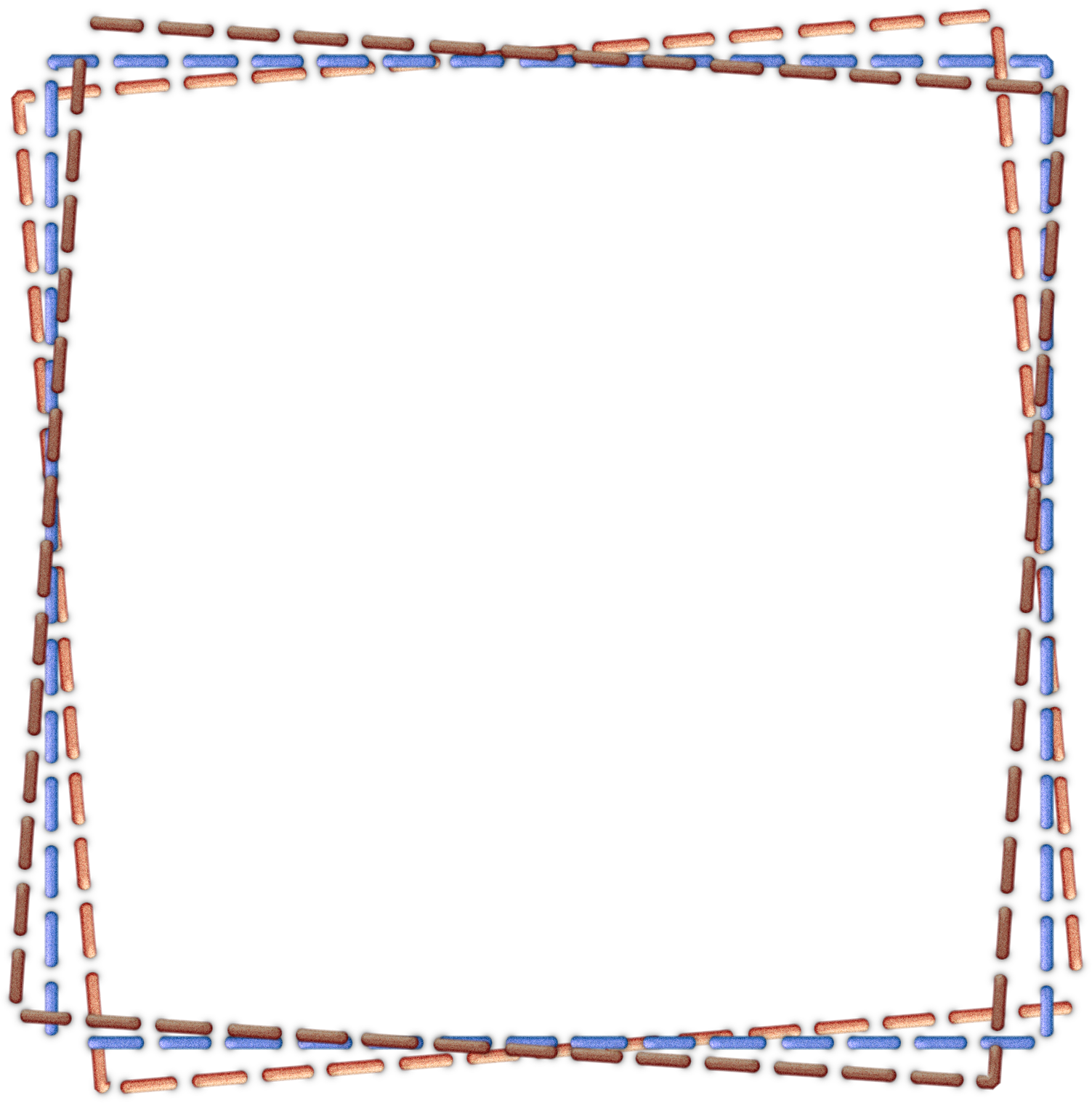 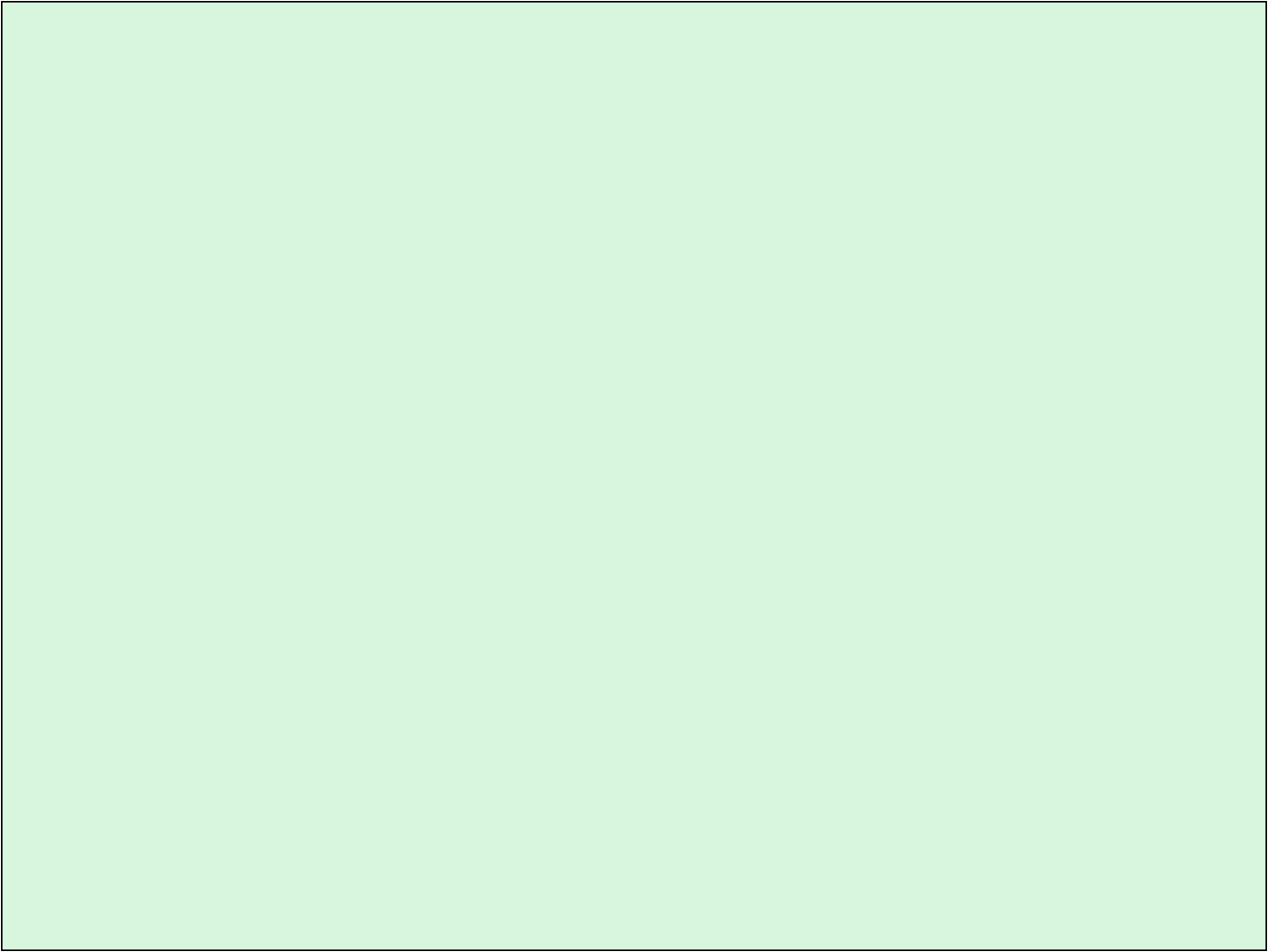 За столом махать руками 
и жестикулировать
хорошо
плохо
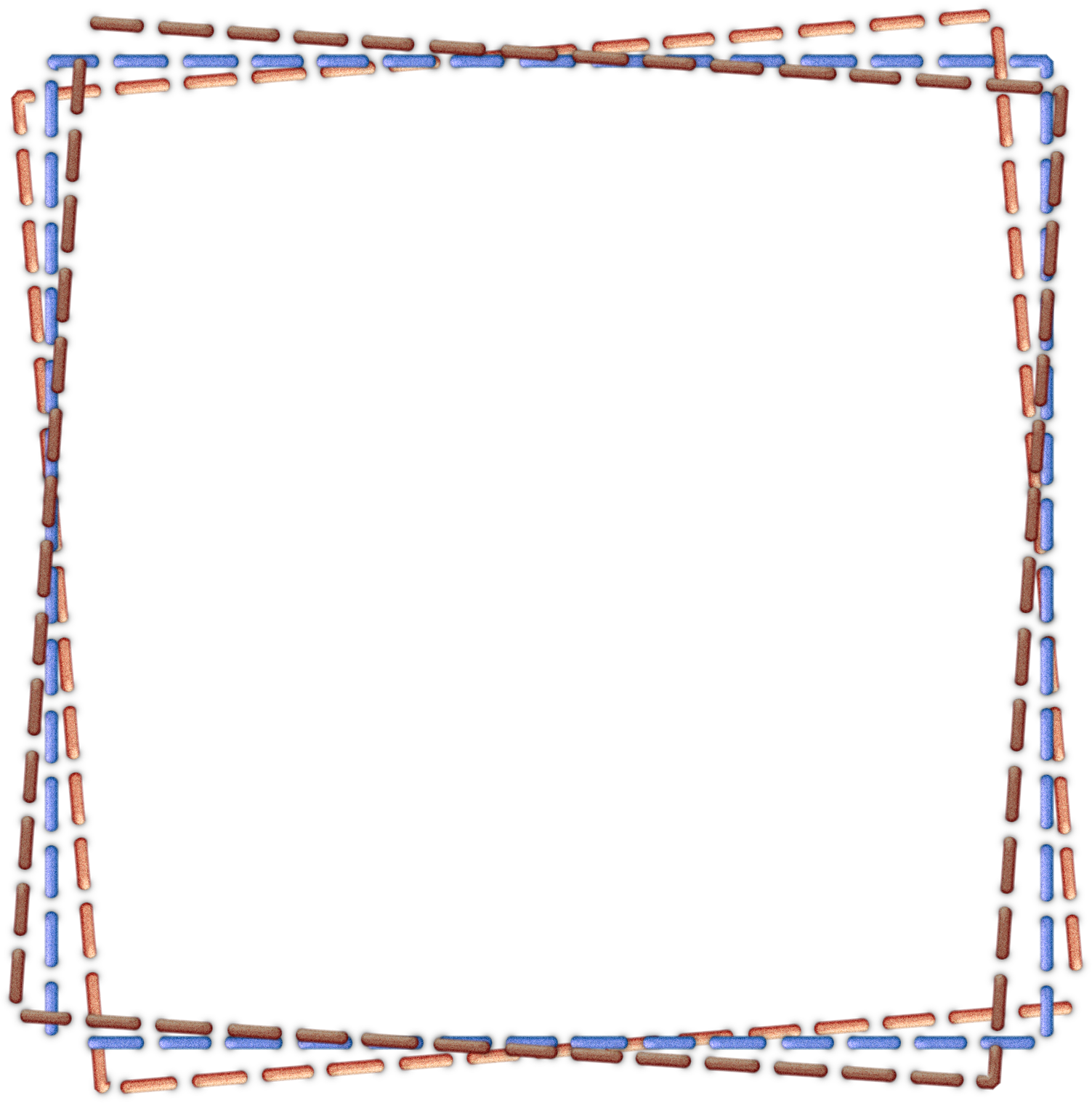 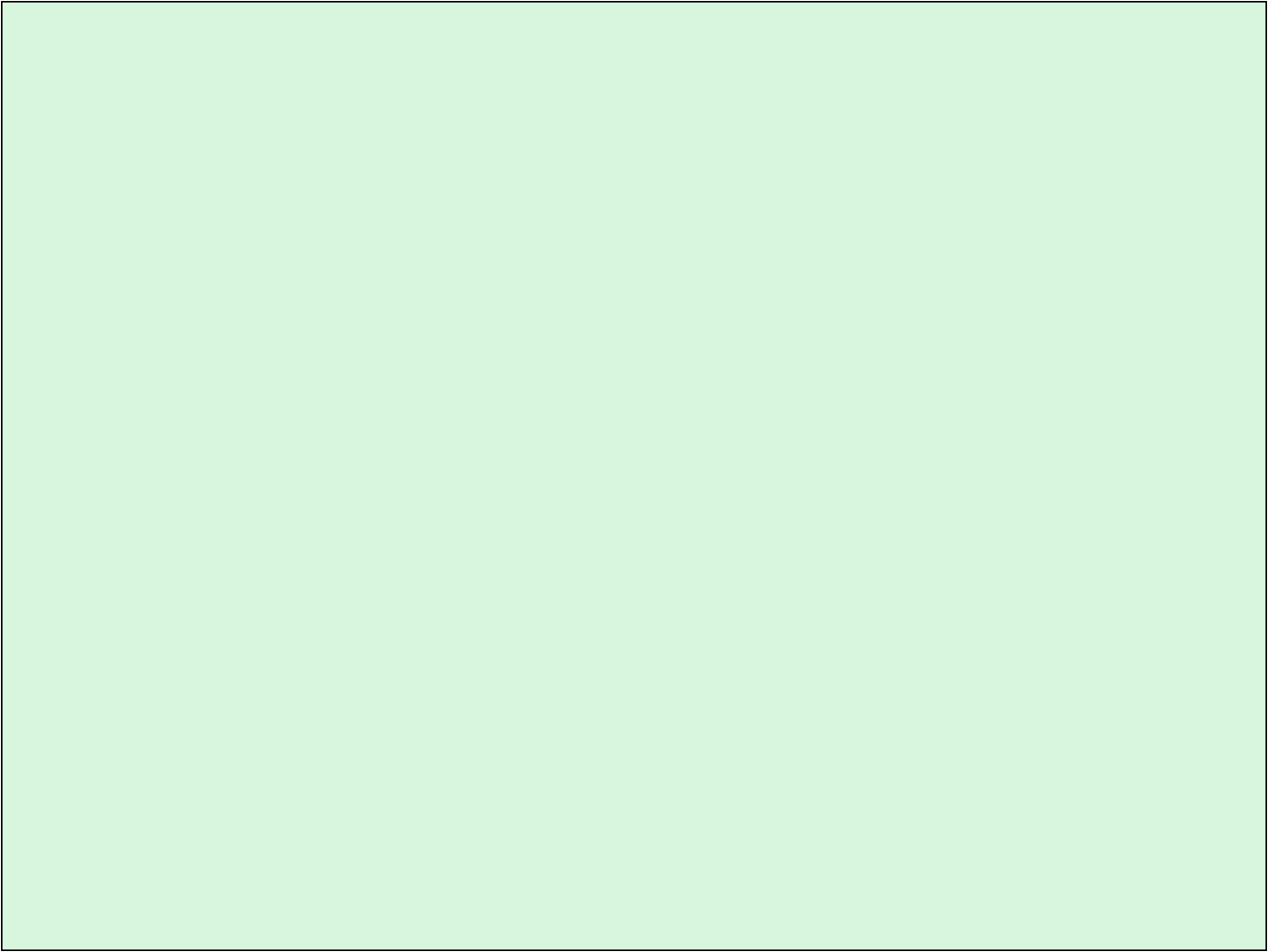 Предлагать свою помощь
хорошо
плохо
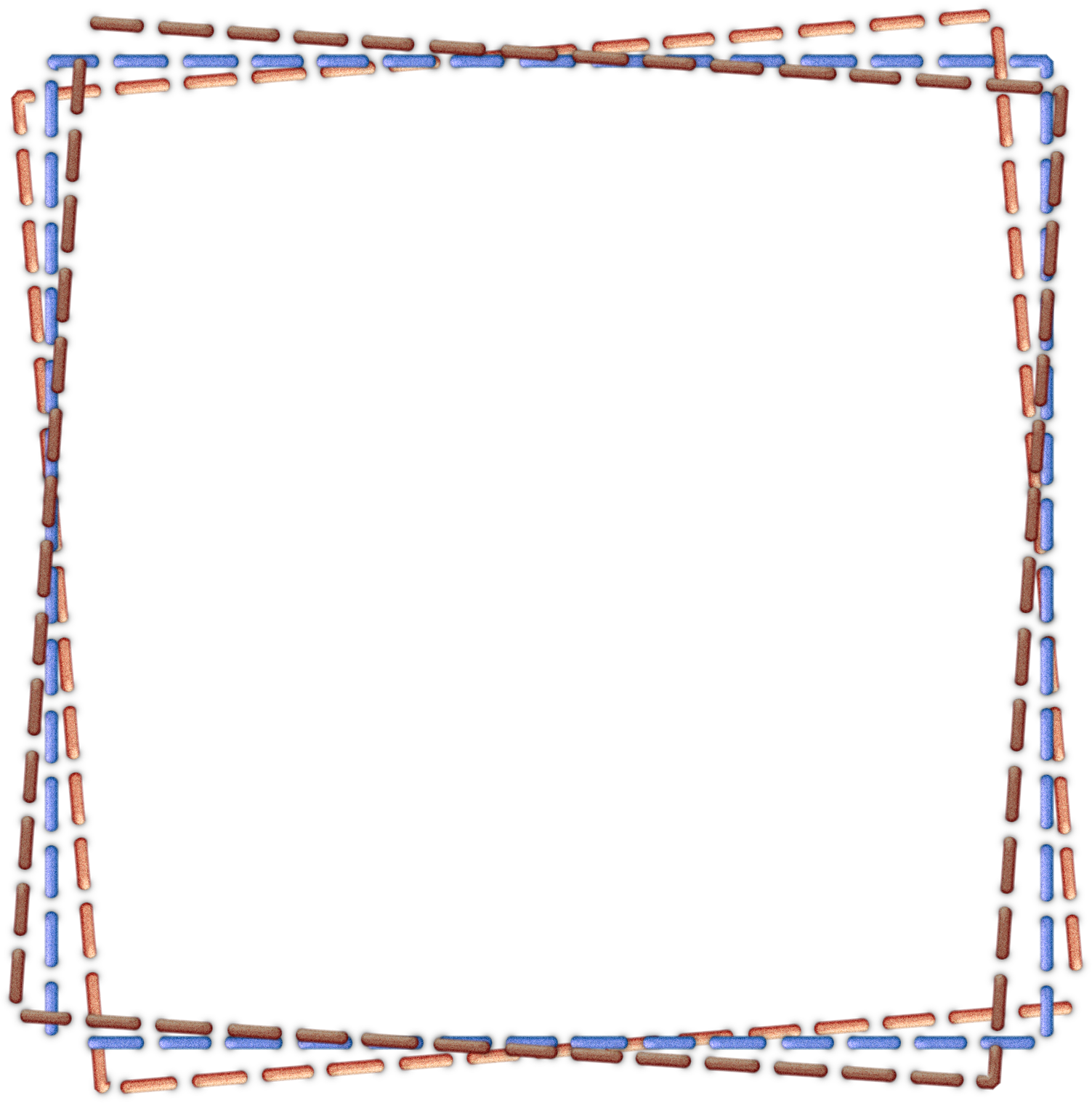 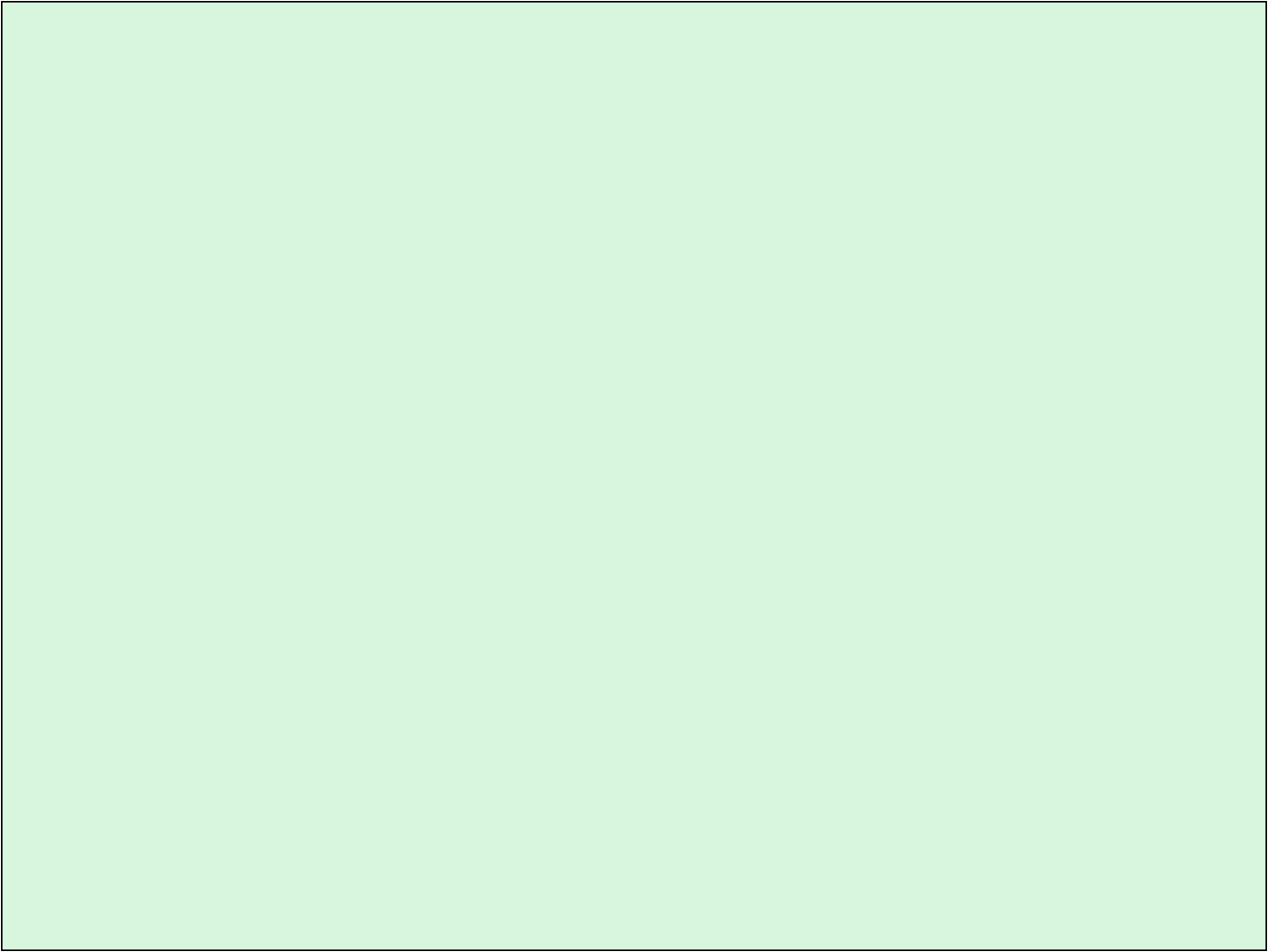 Шептаться в обществе, секретничать
и хихикать, прикрывая рот рукой
плохо
хорошо
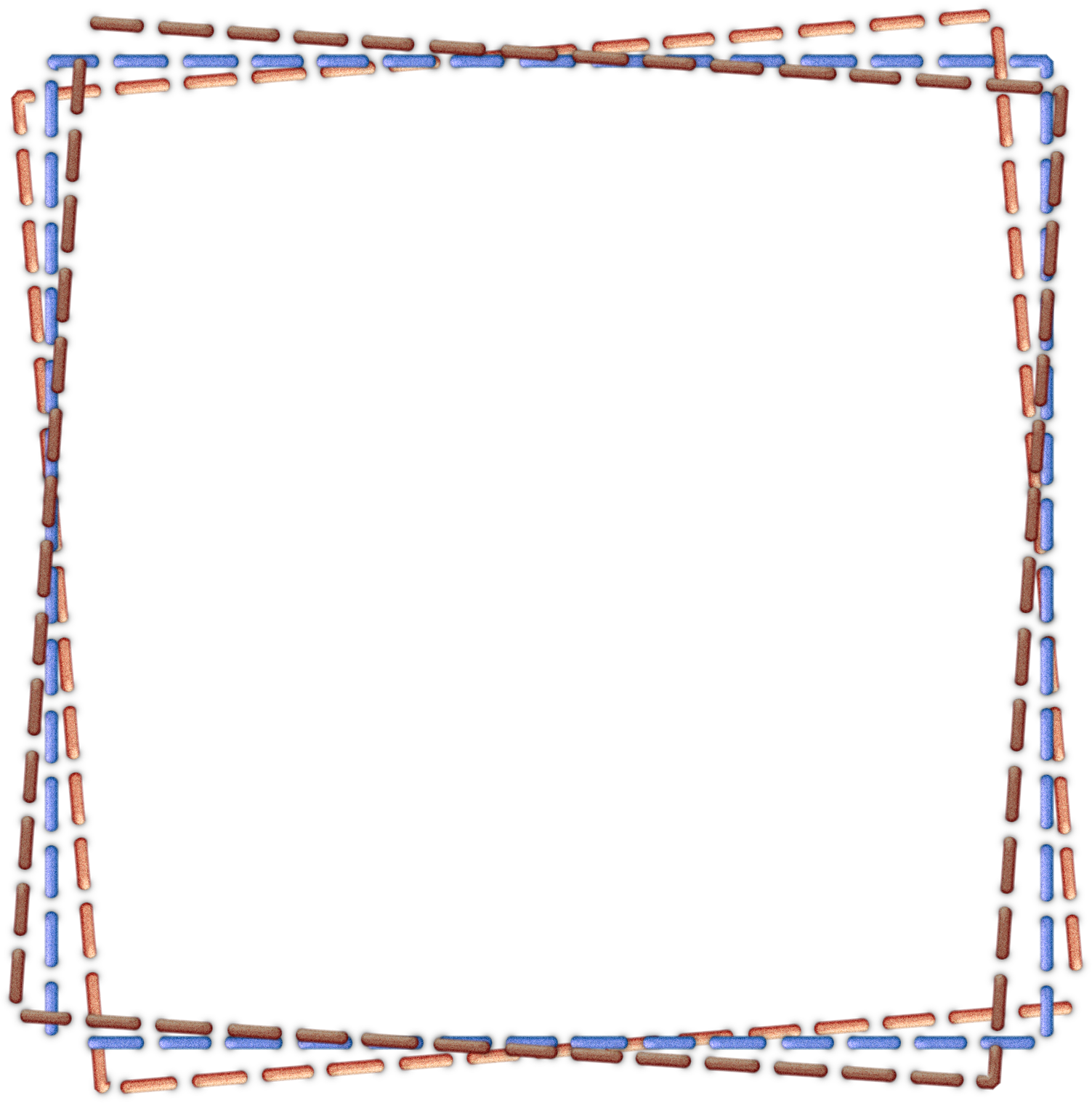 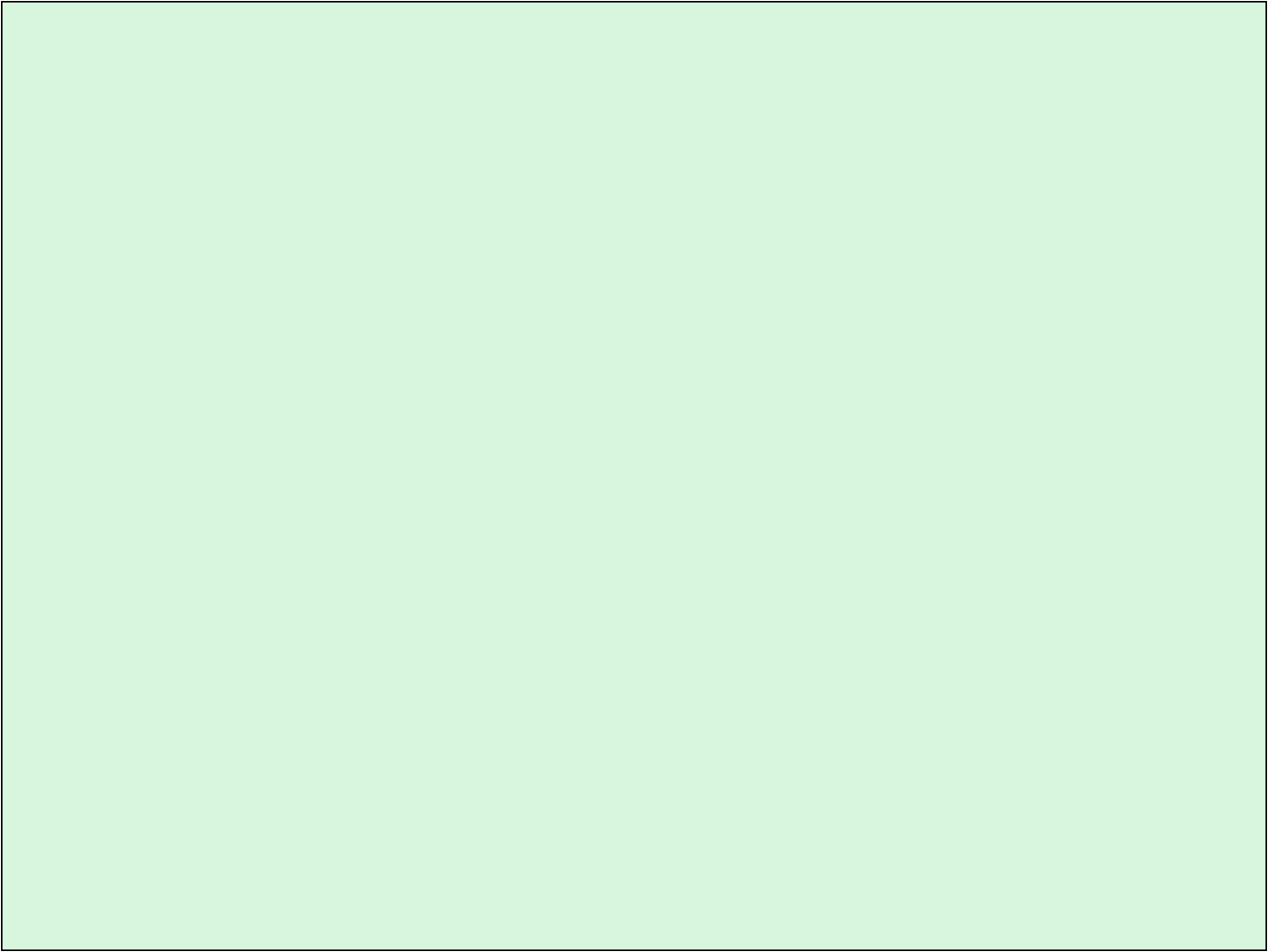 - Здравствуй, князь ты мой прекрасный!
  Что ж ты тих, как день ненастный?
А.С.Пушкин
«Сказка о царе Салтане»
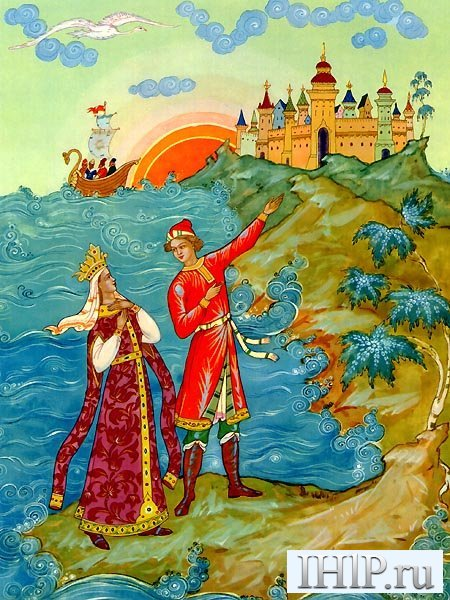 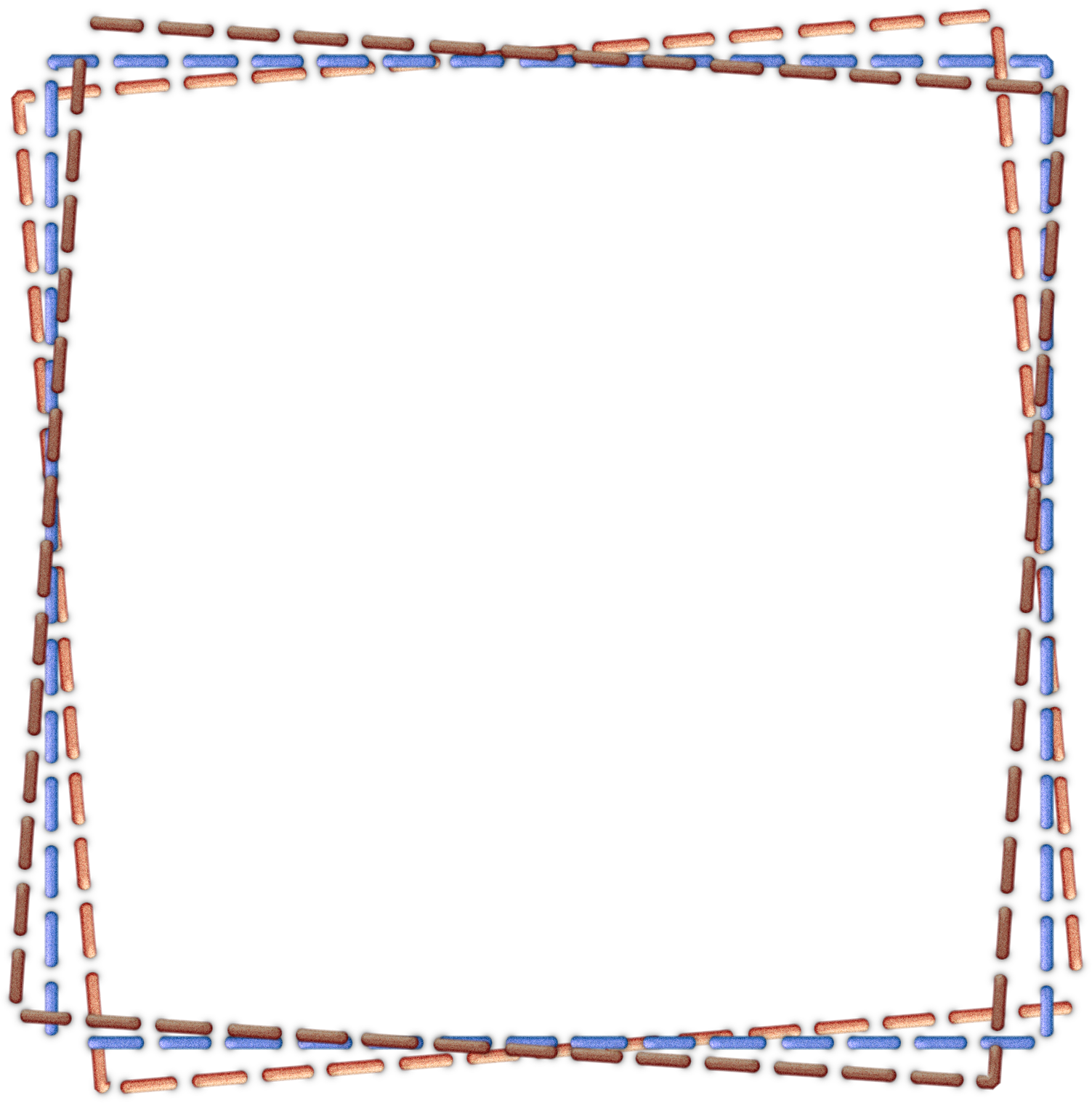 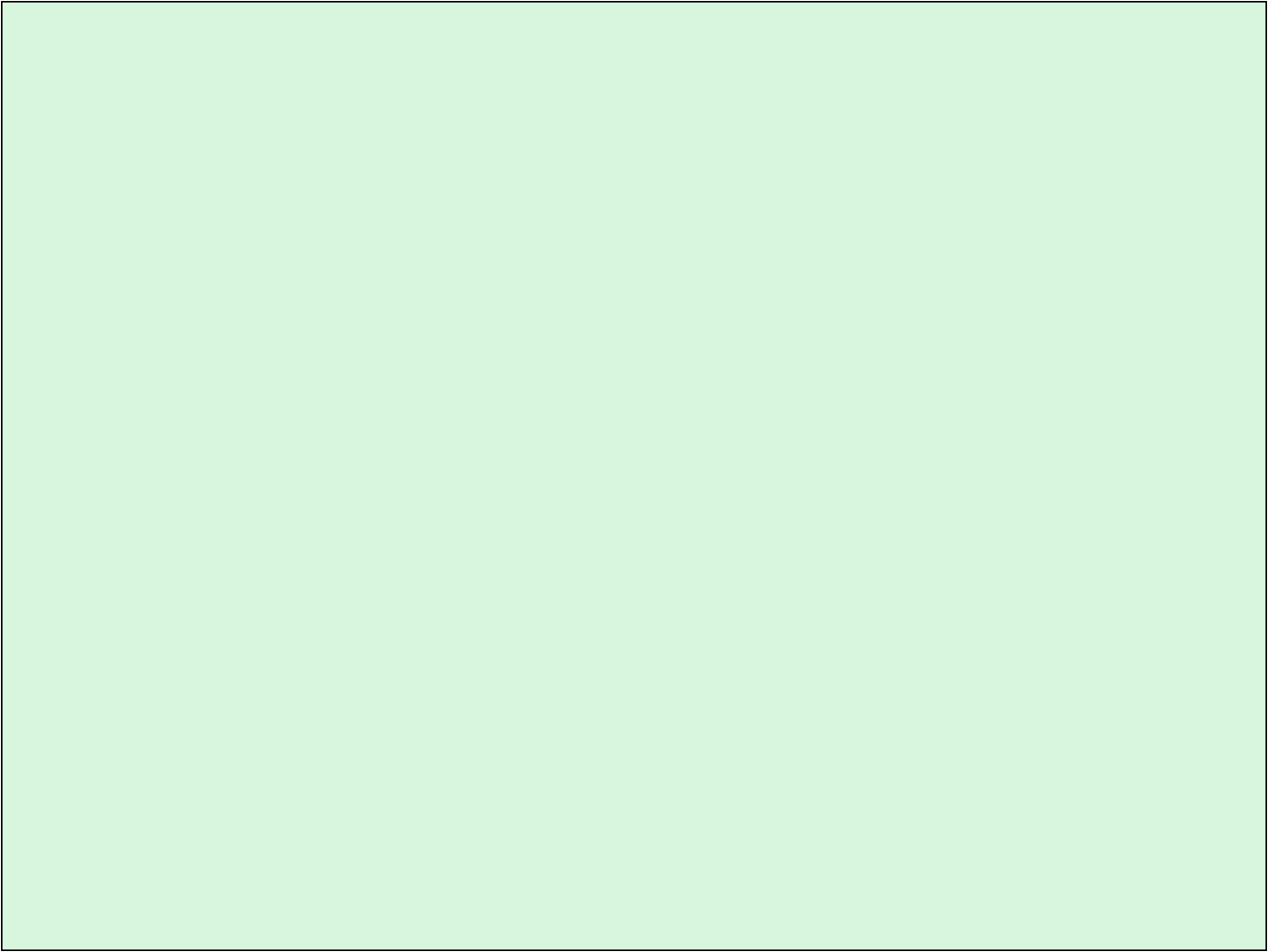 …Вишенка вежливо поклонился и сказал:
Здравствуйте, сеньоры! Я не имею чести
  знать вас, но знакомство с вами весьма
  приятно.
Джанни Родари
«Приключения Чиполлино»
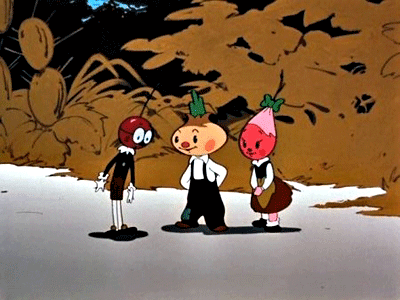 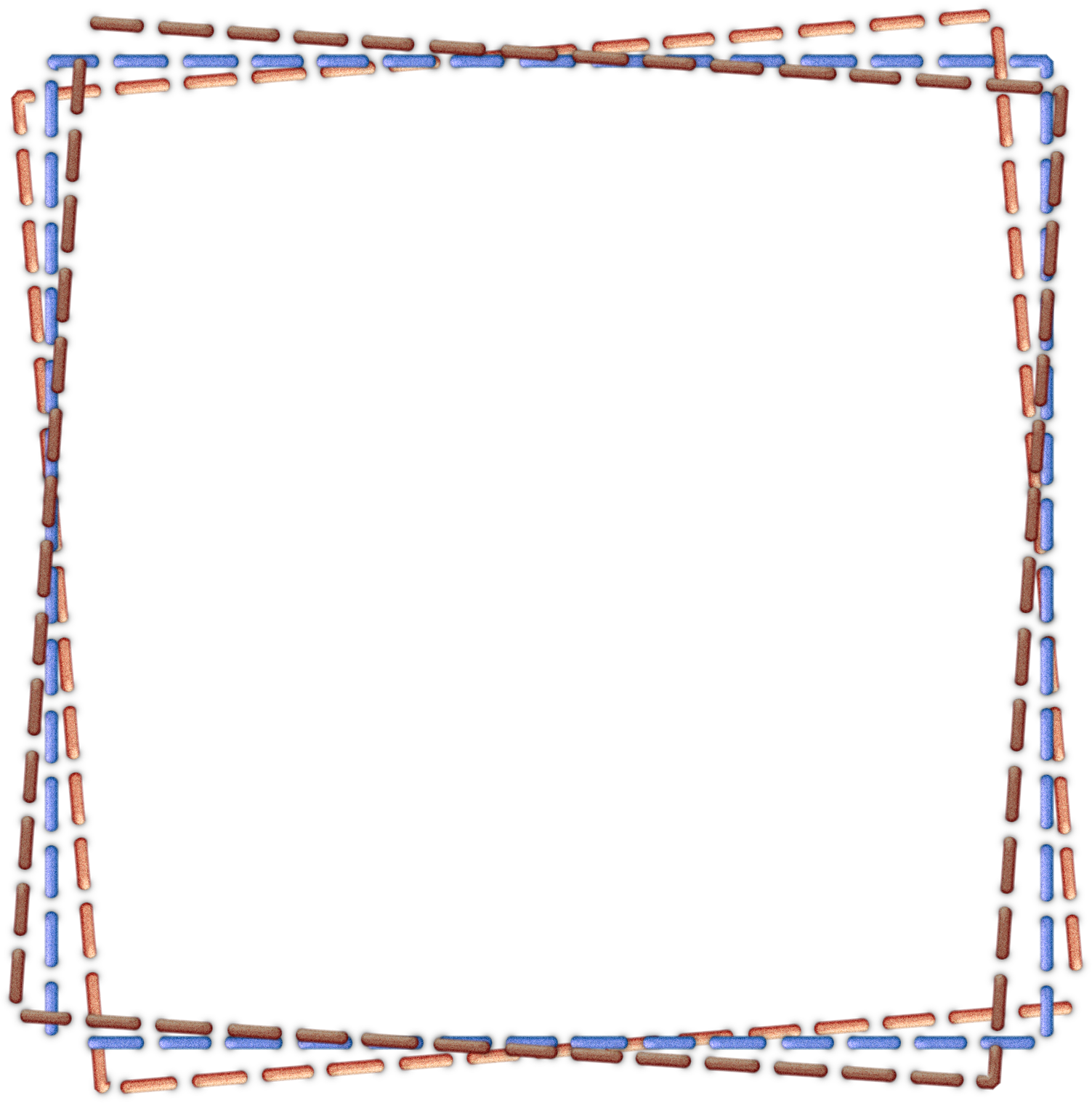 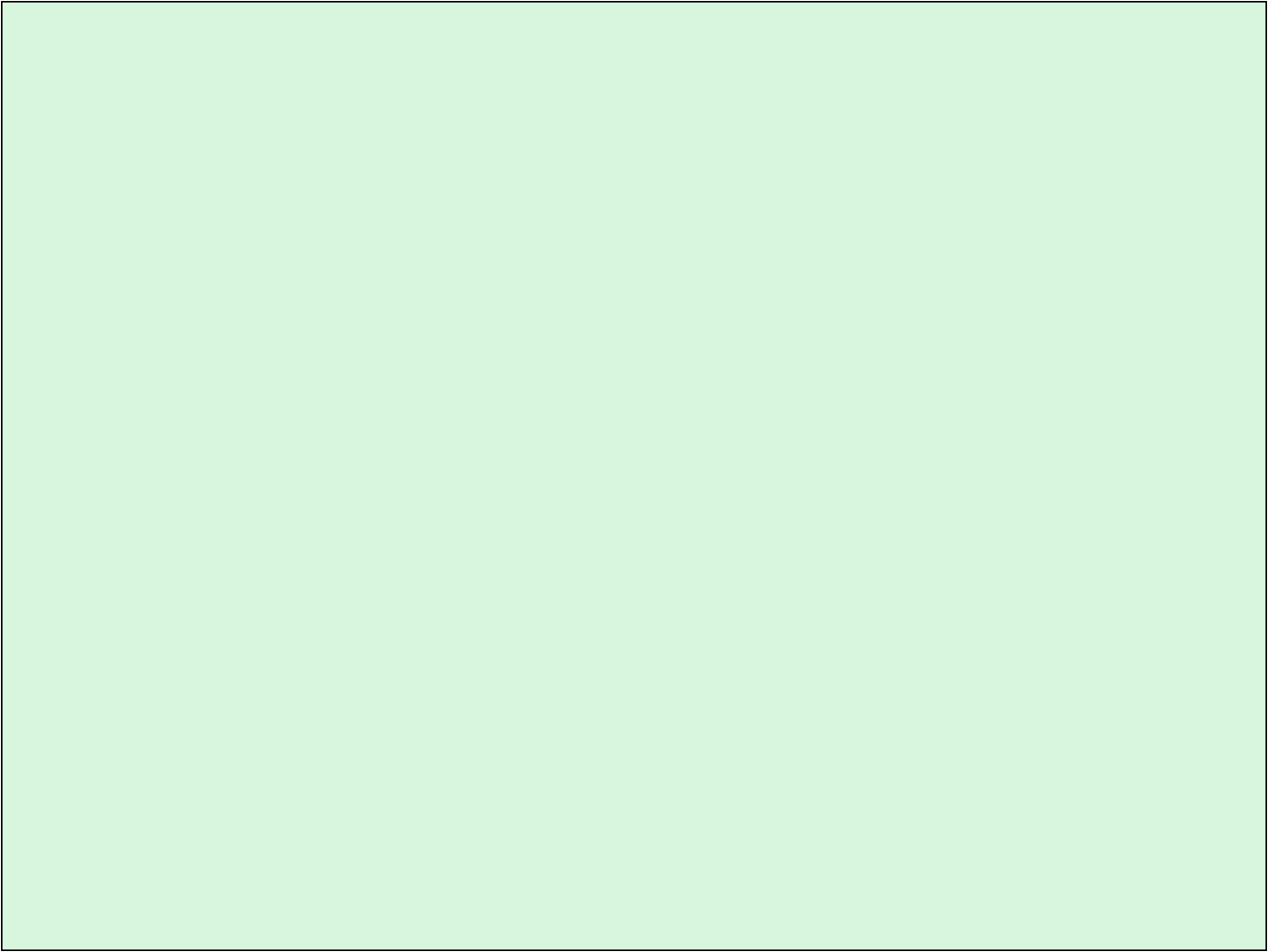 …Человек, поравнявшись с подоконником,
     сказал:
 Привет. Можно мне здесь на минуточку
   приземлиться?
Да, да, пожалуйста, - поспешно ответил
  Малыш.
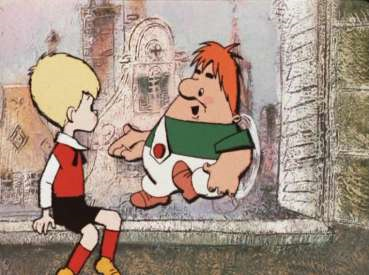 Астрид  Линдгрен
«Малыш и Карлсон»